Forgewood Family Learning CentreClass of 2017
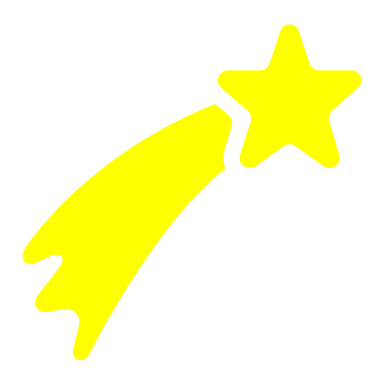 When I Grow Up 
I Want to be a….
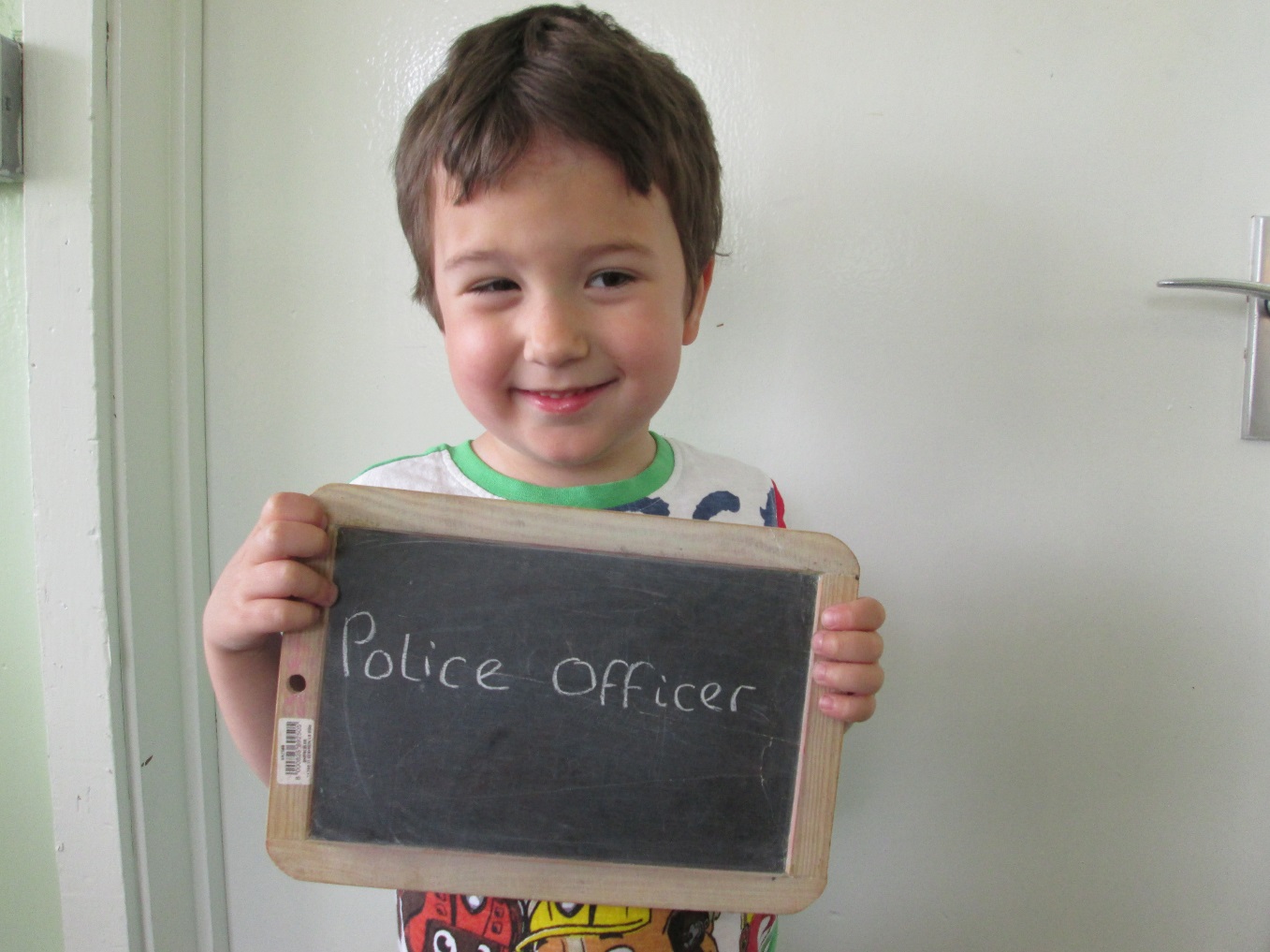 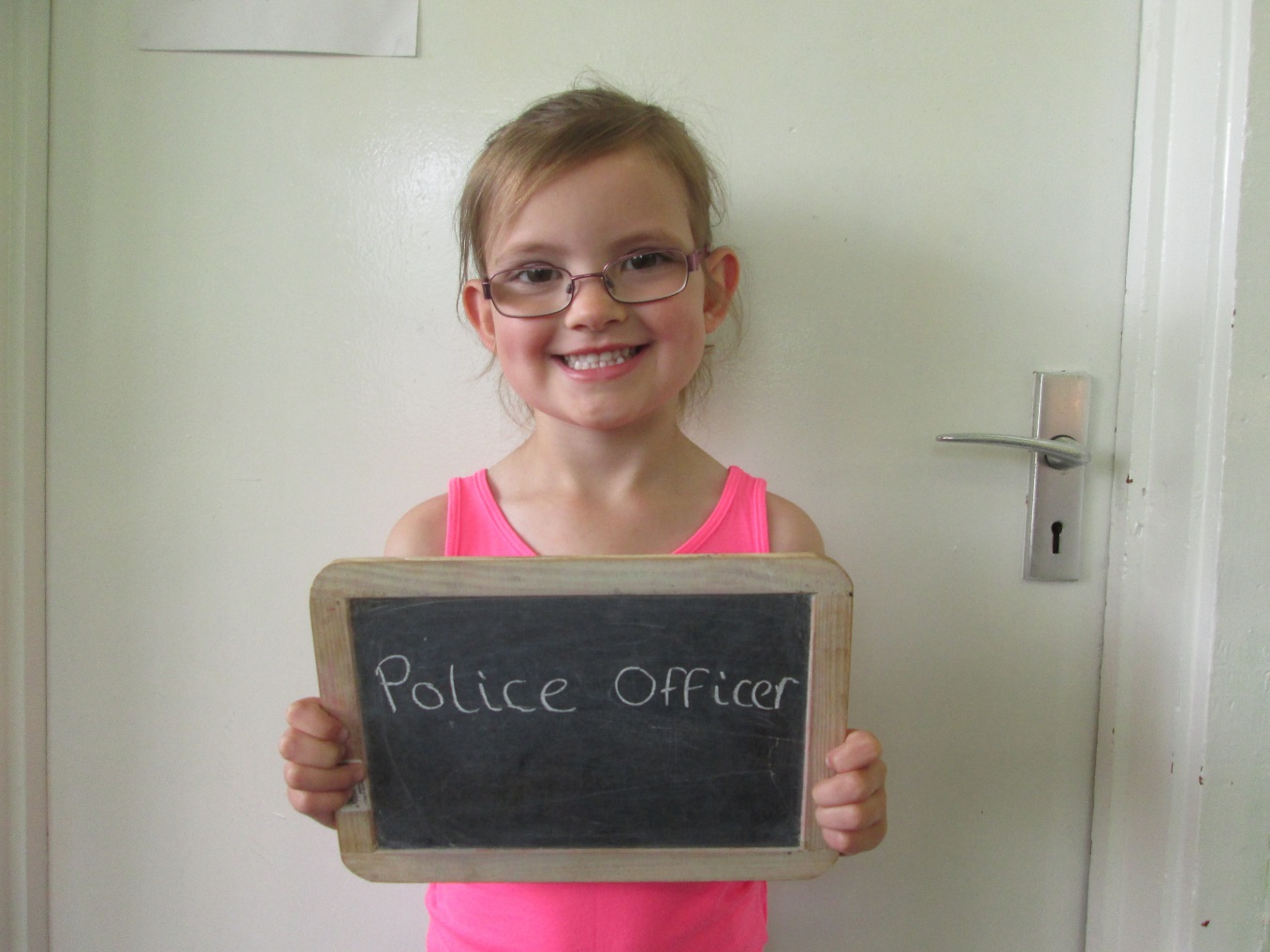 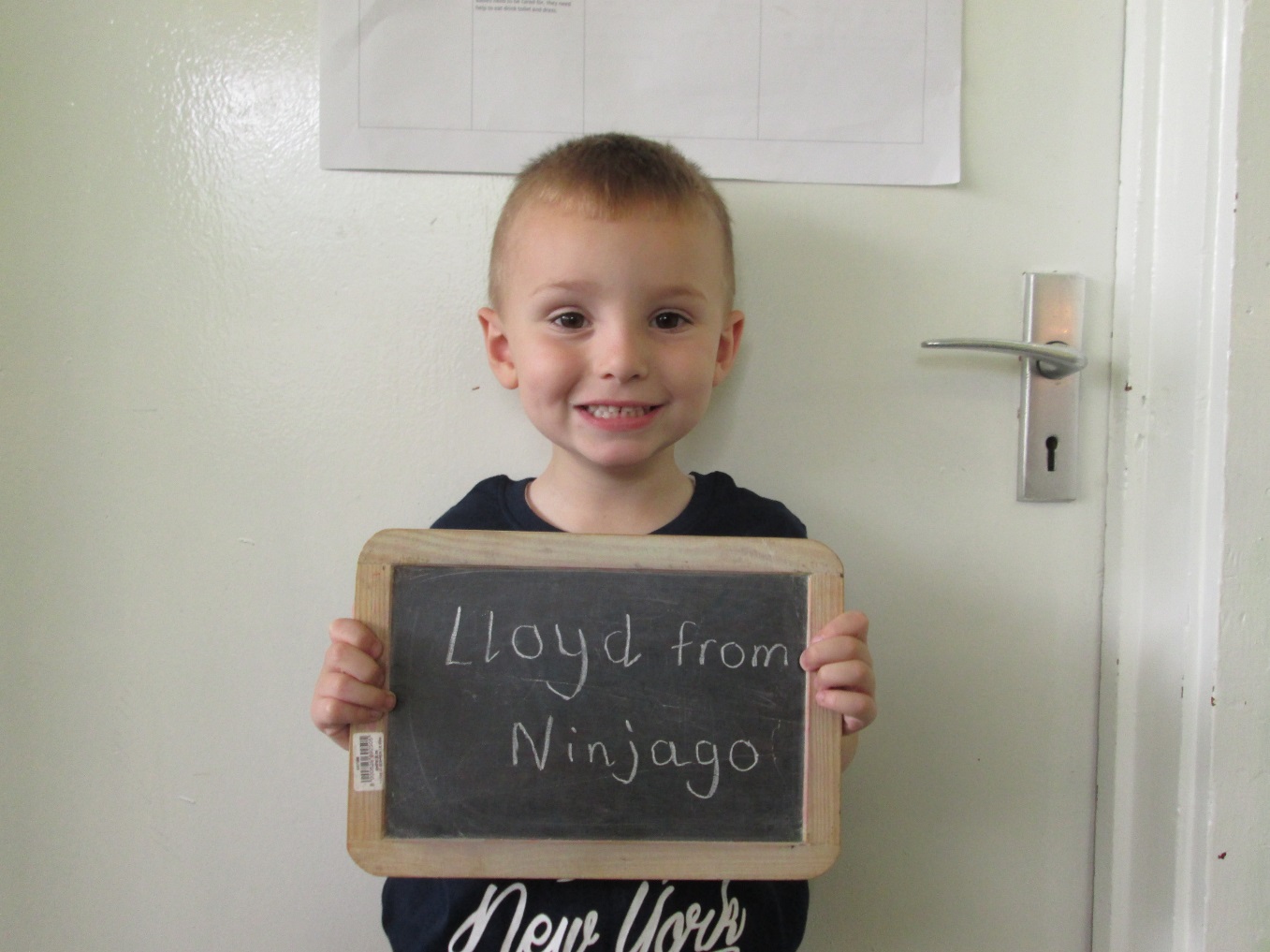 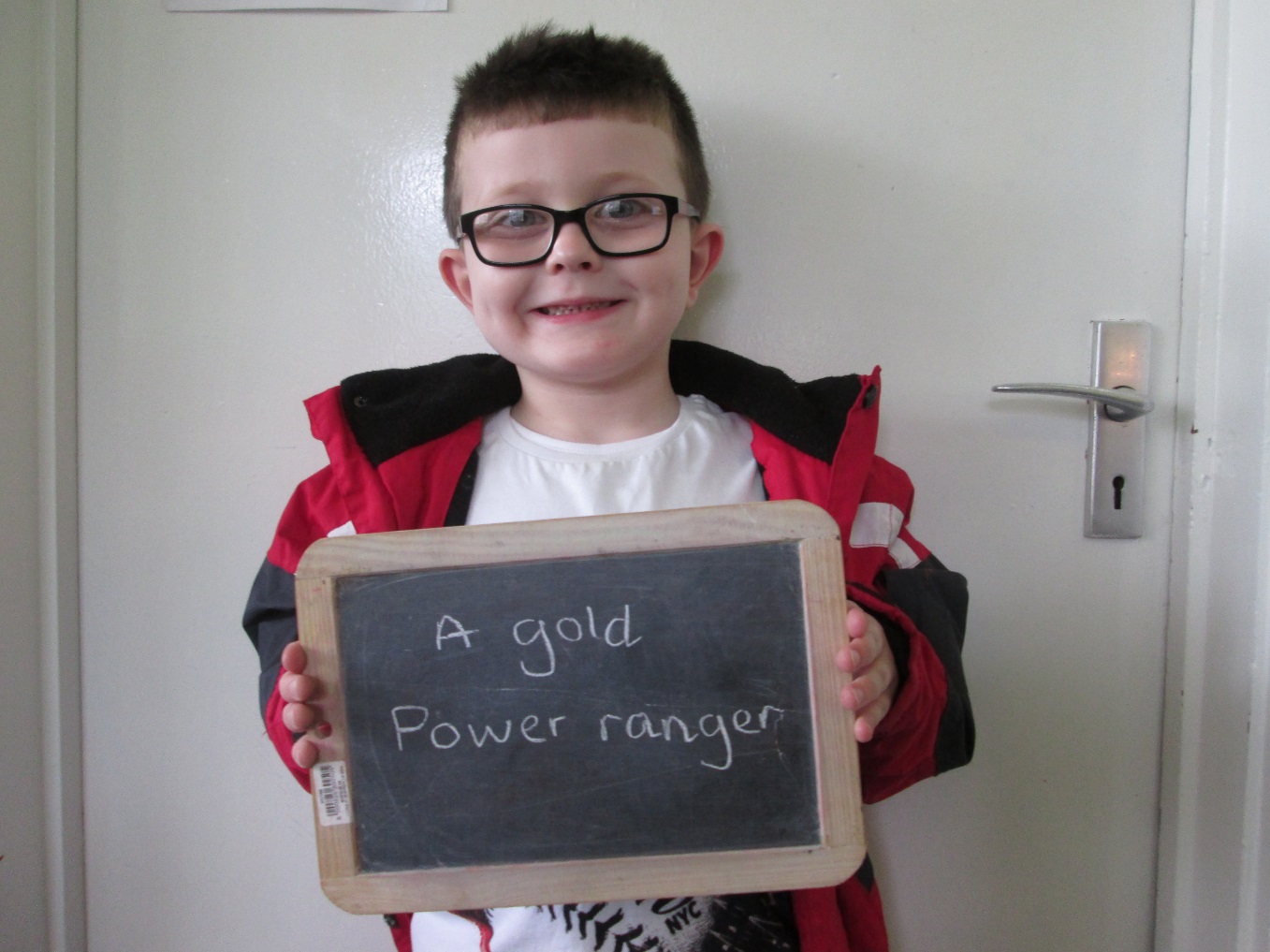 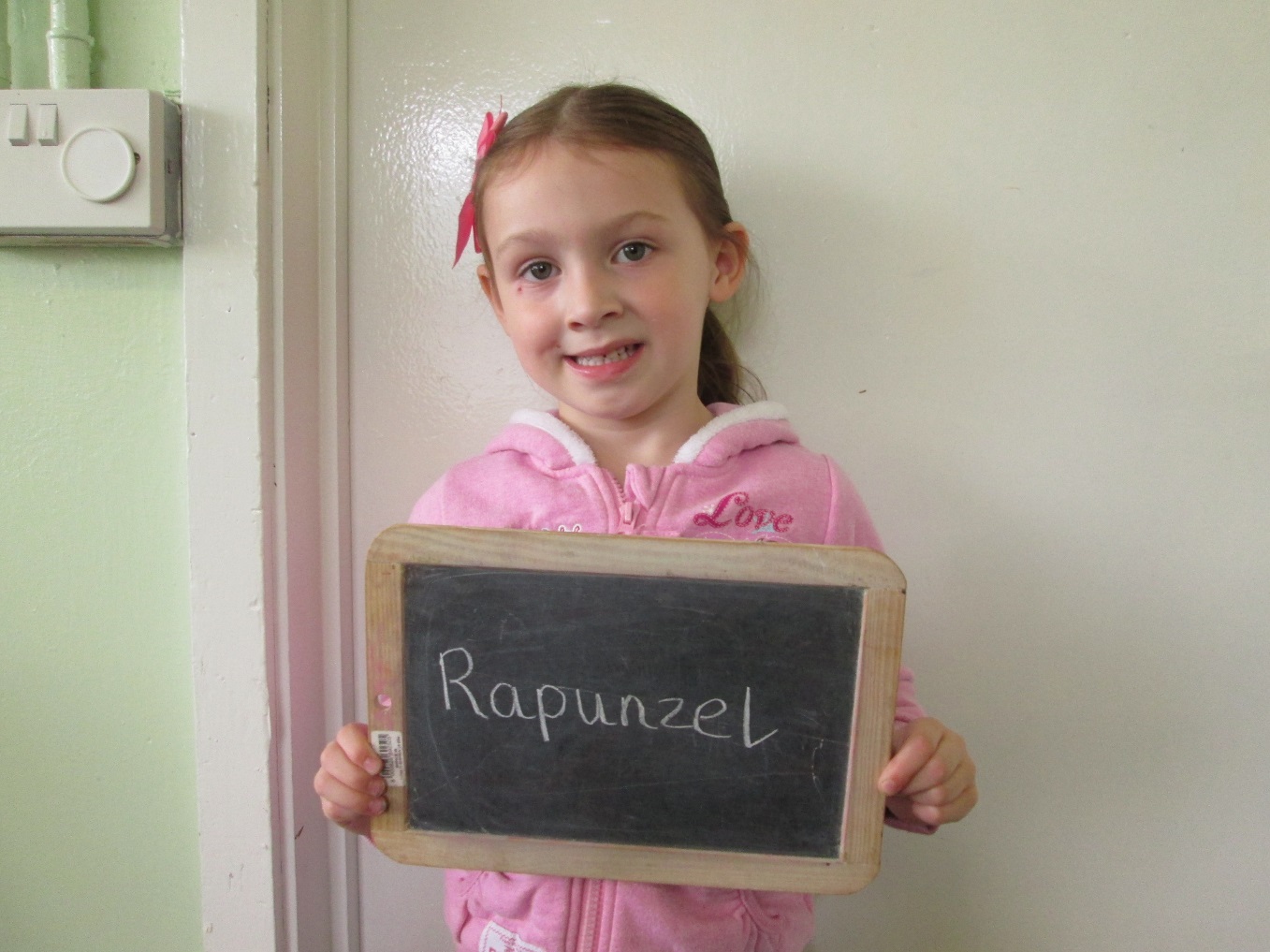 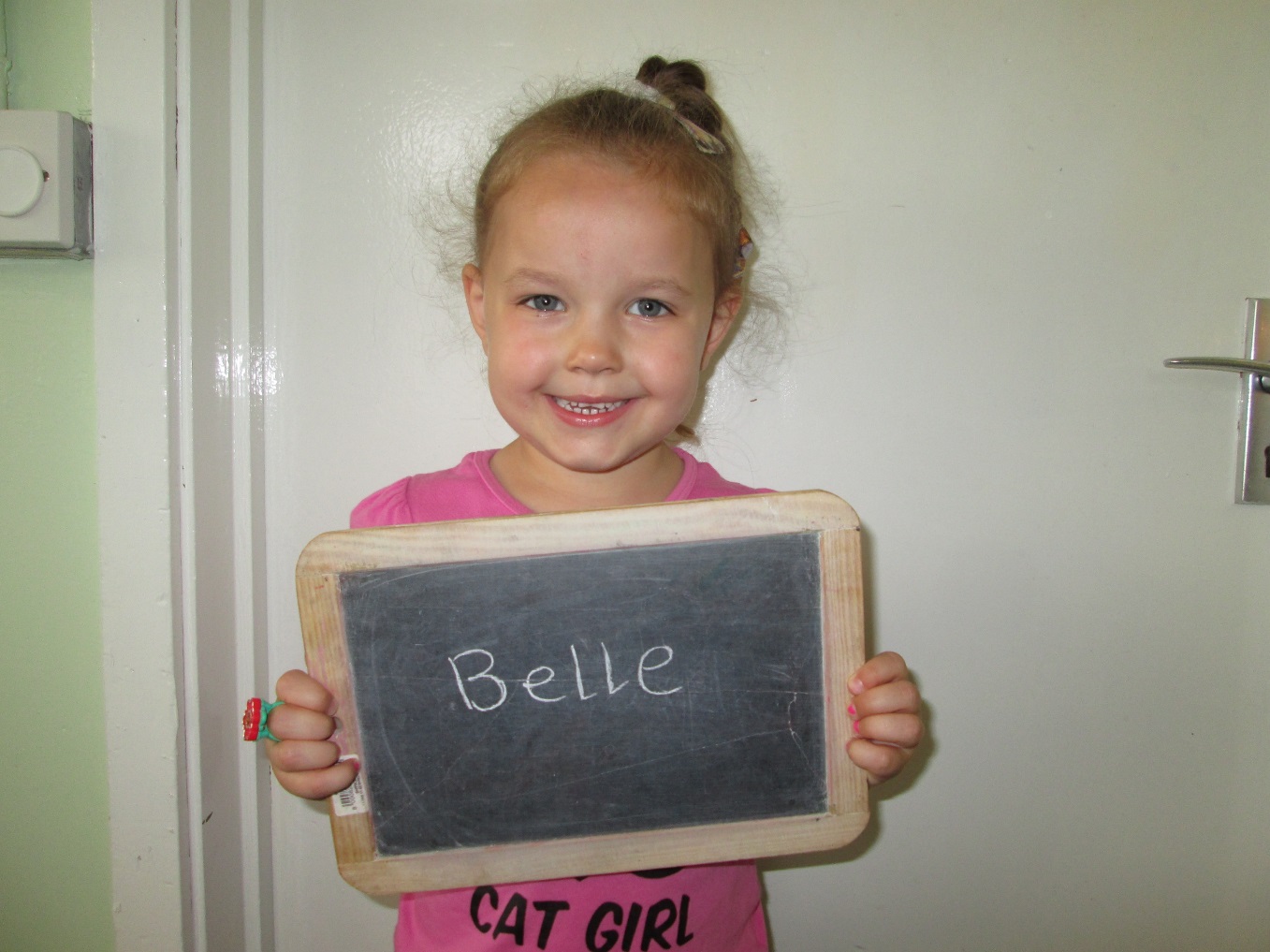 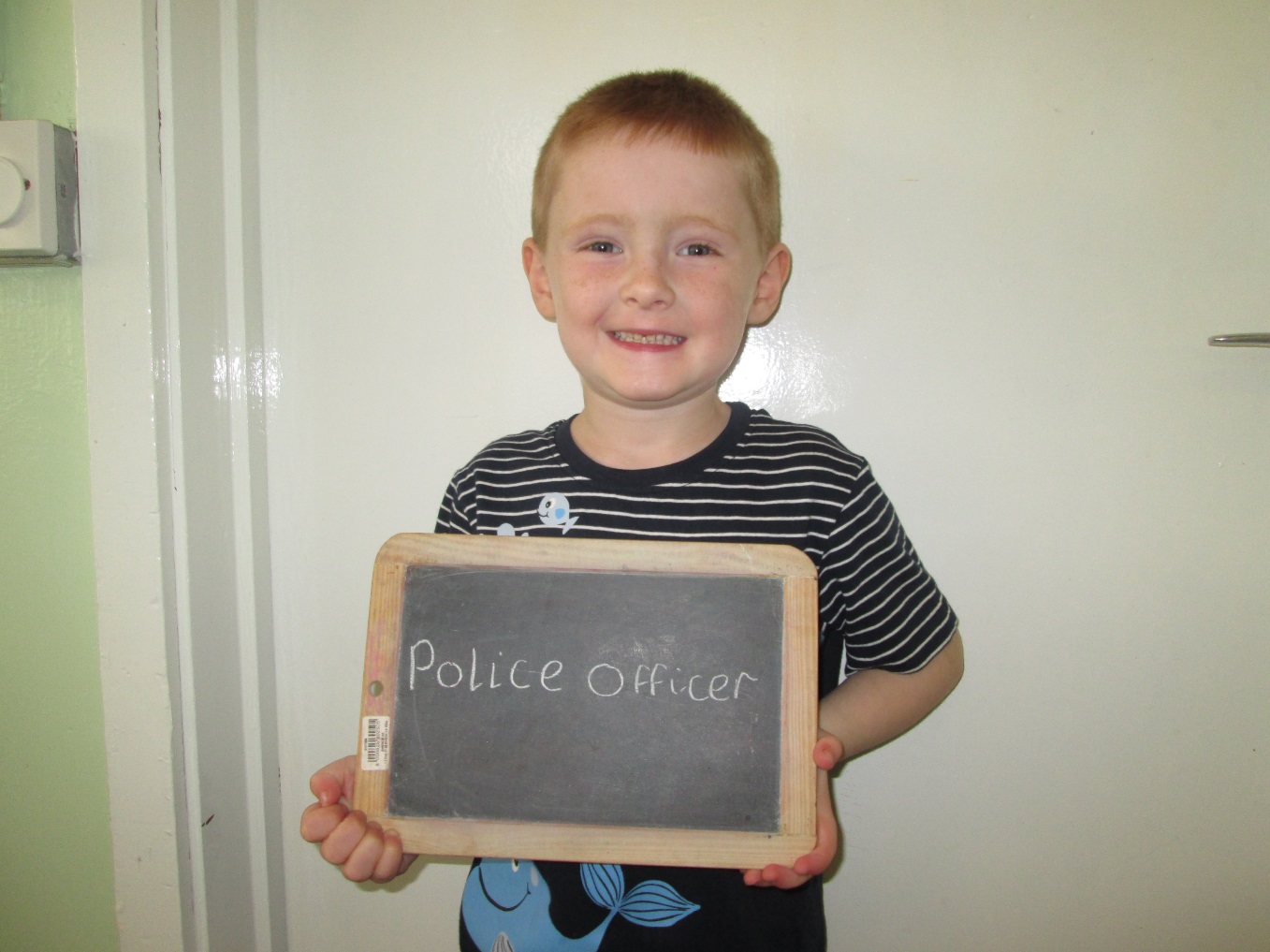 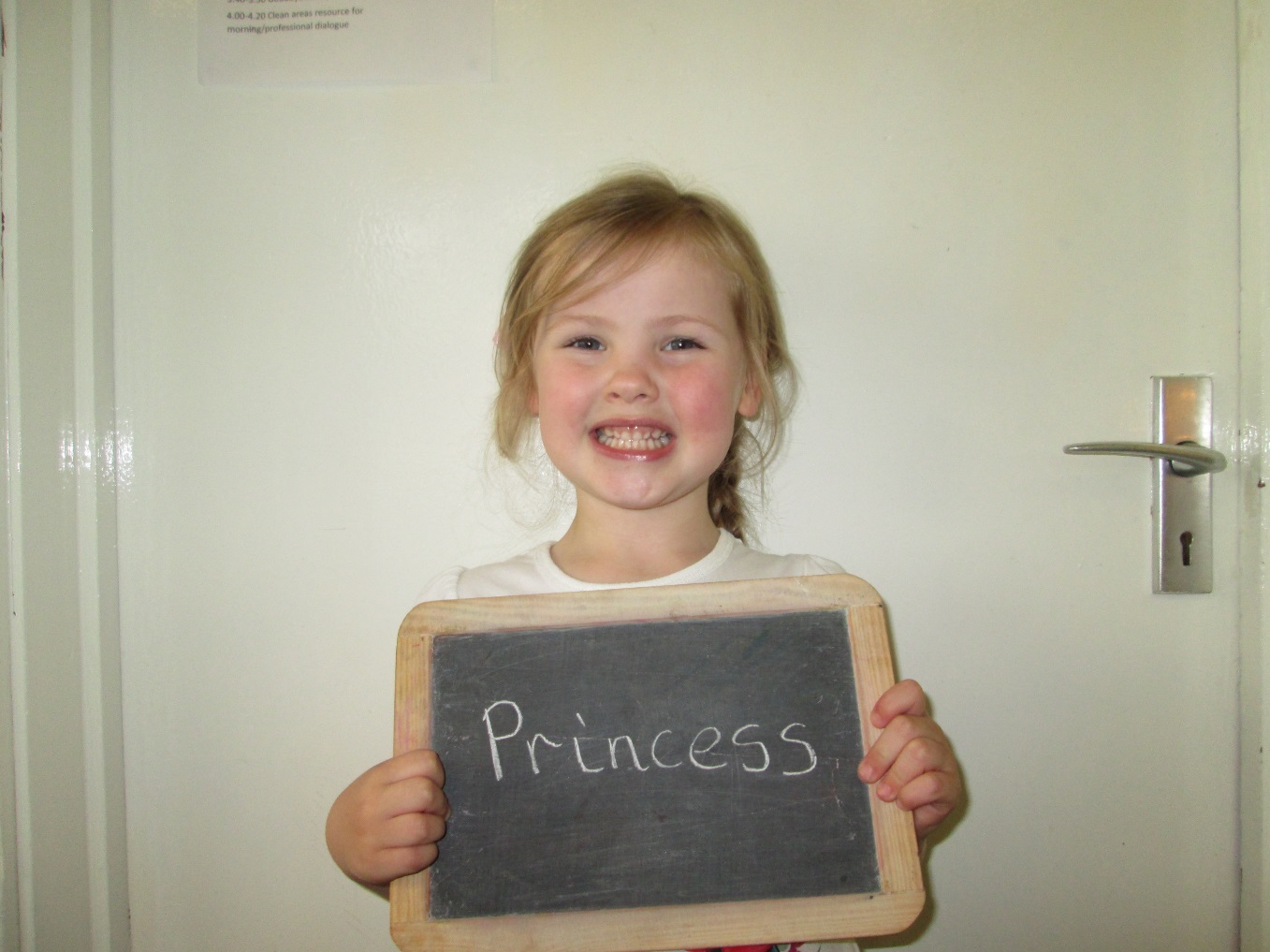 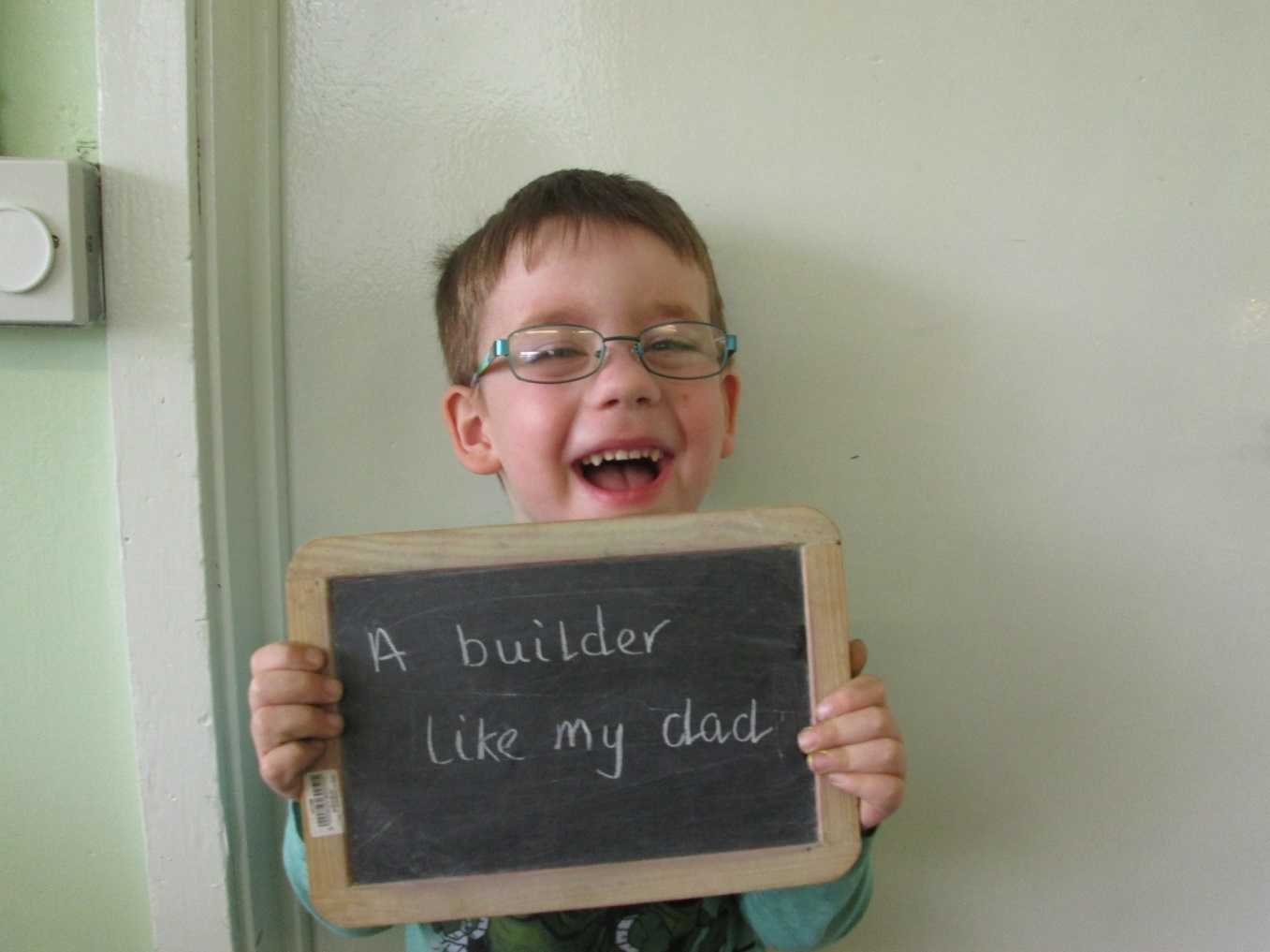 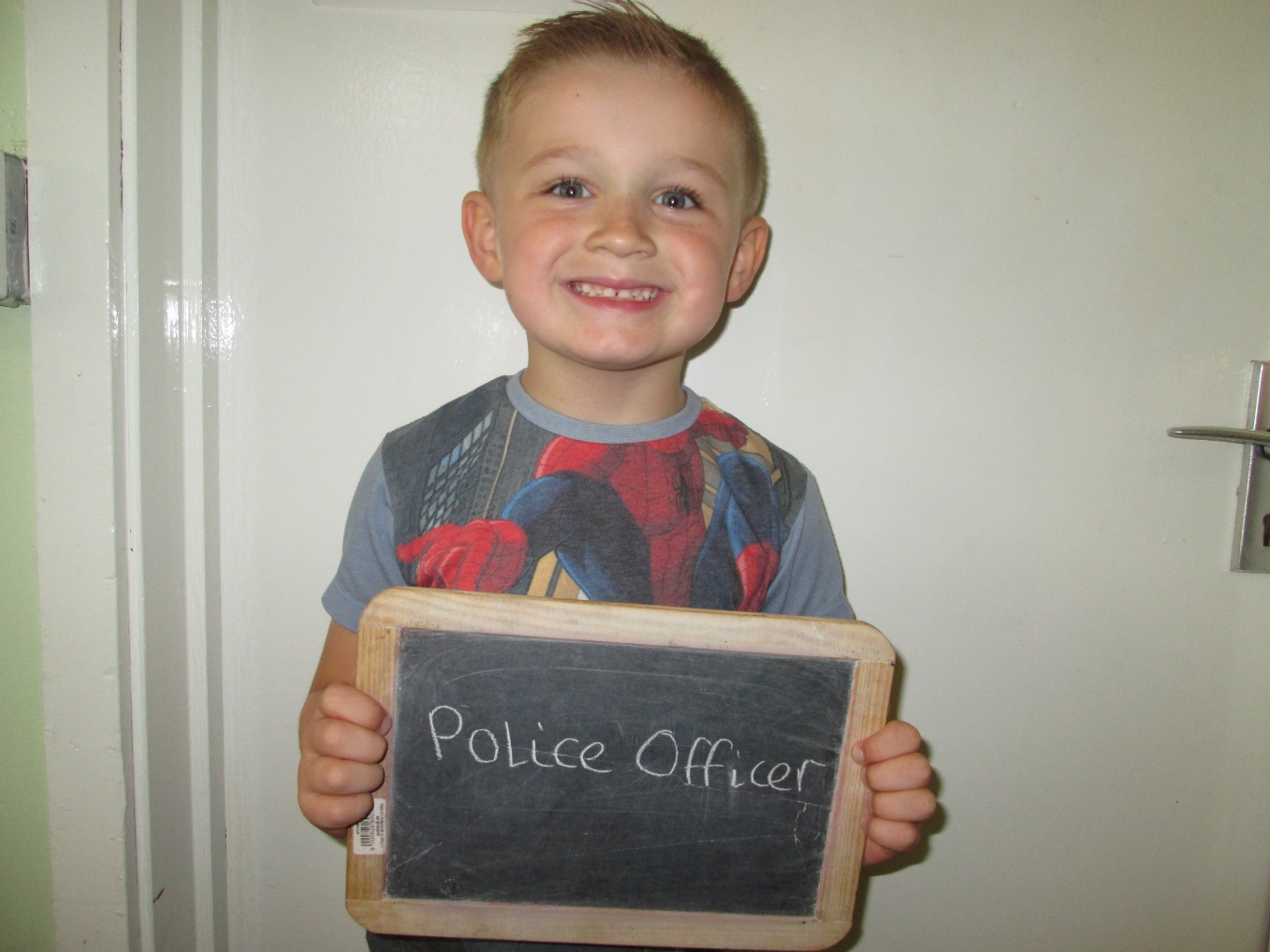 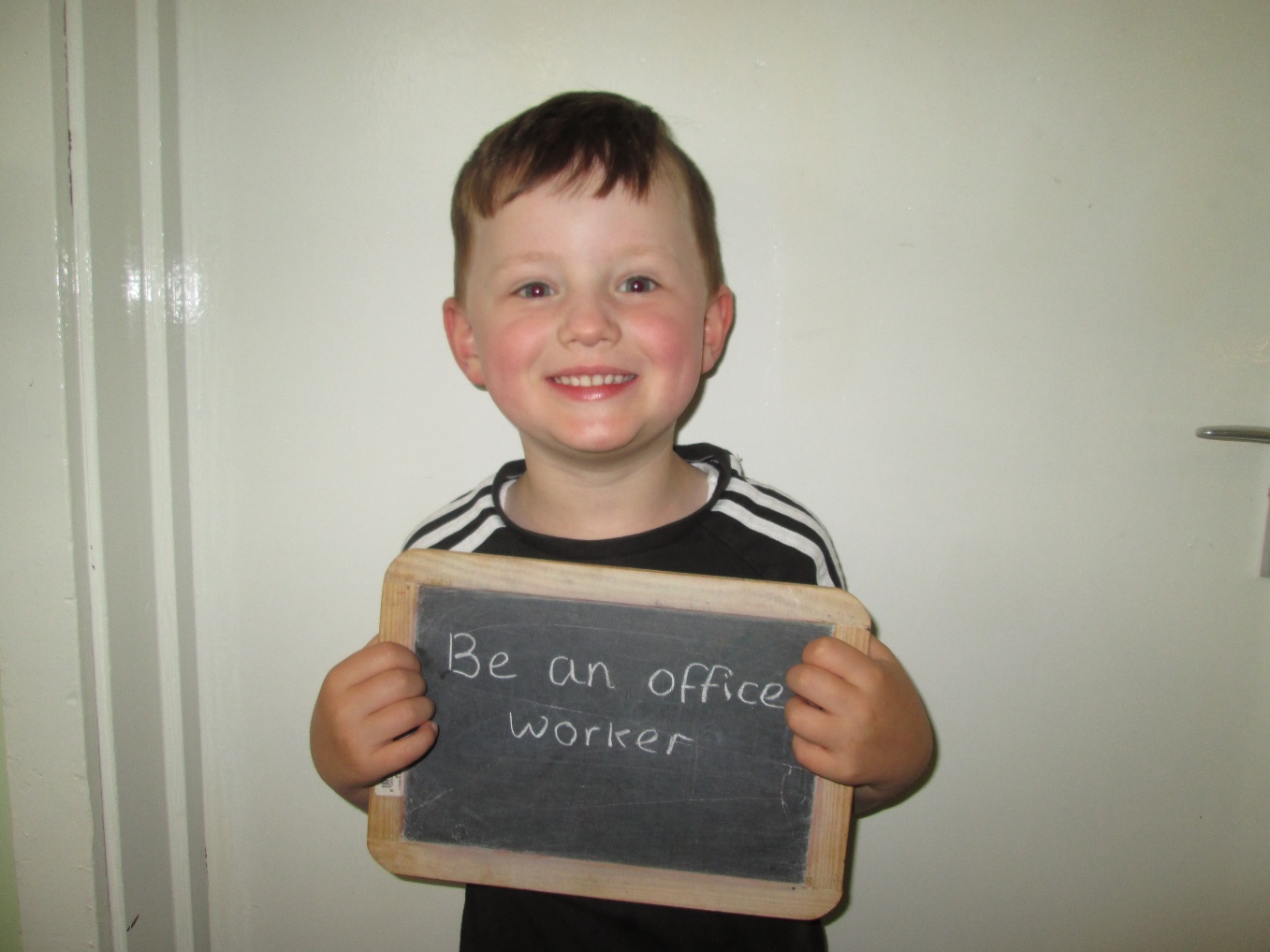 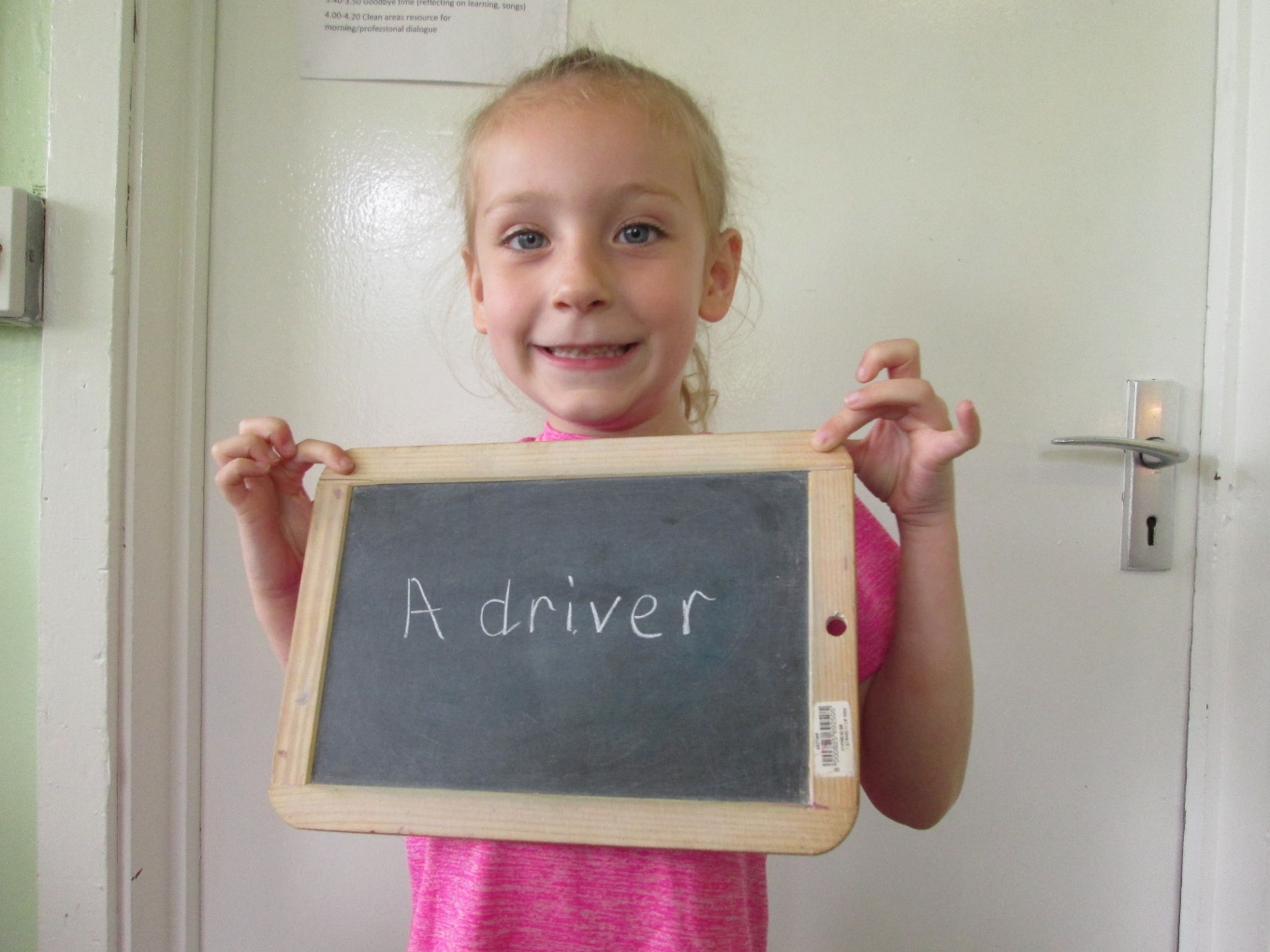 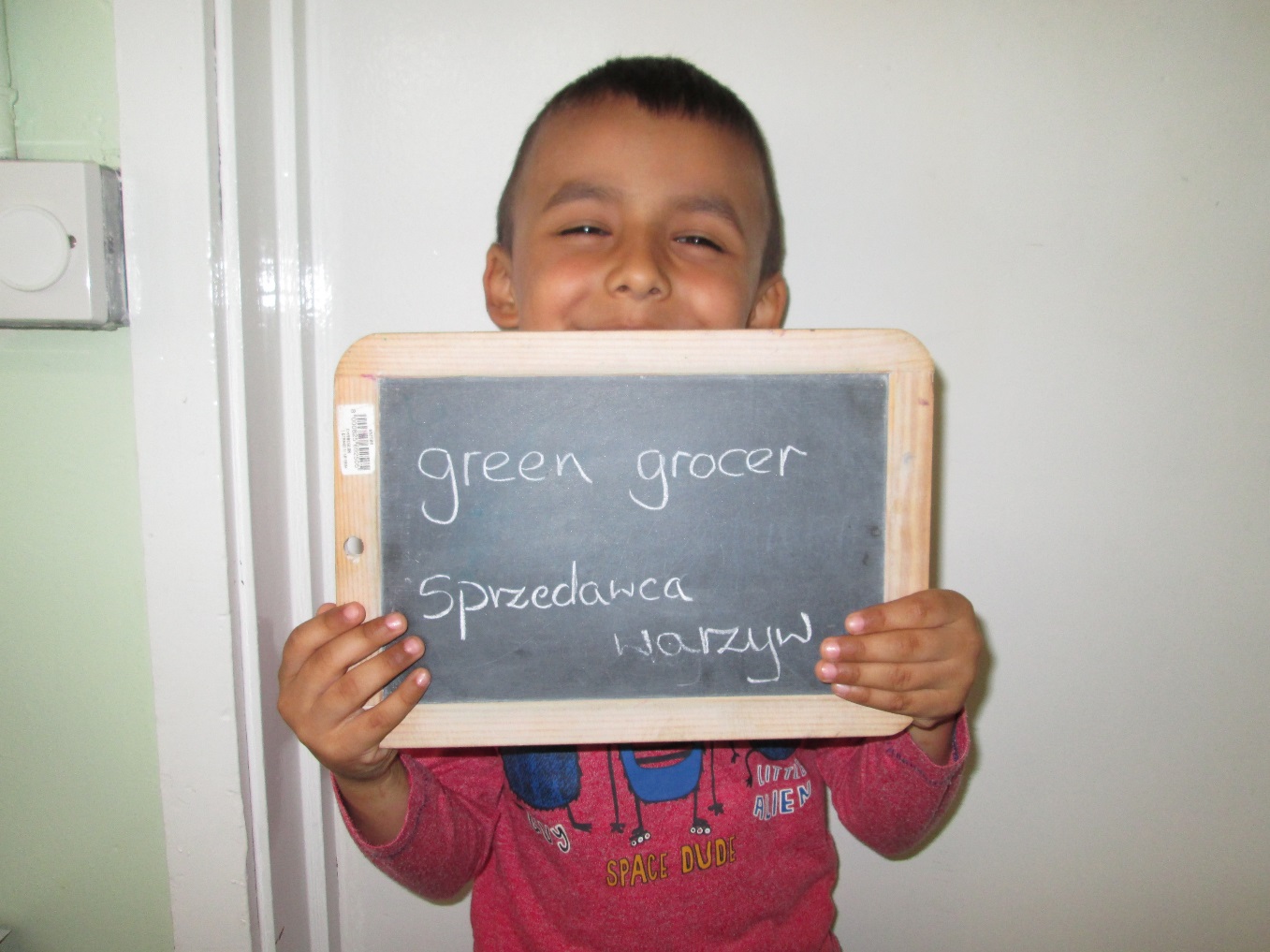 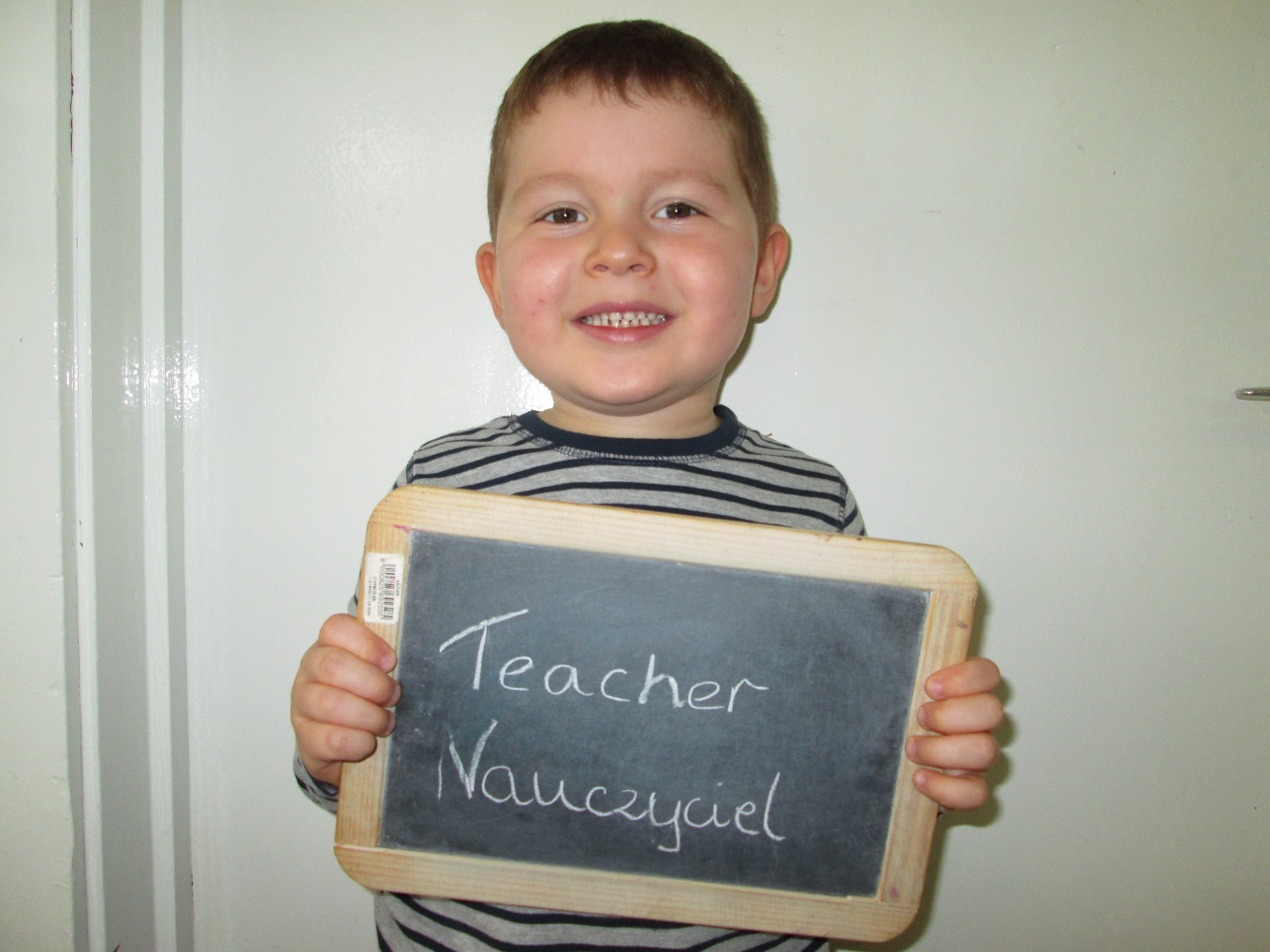 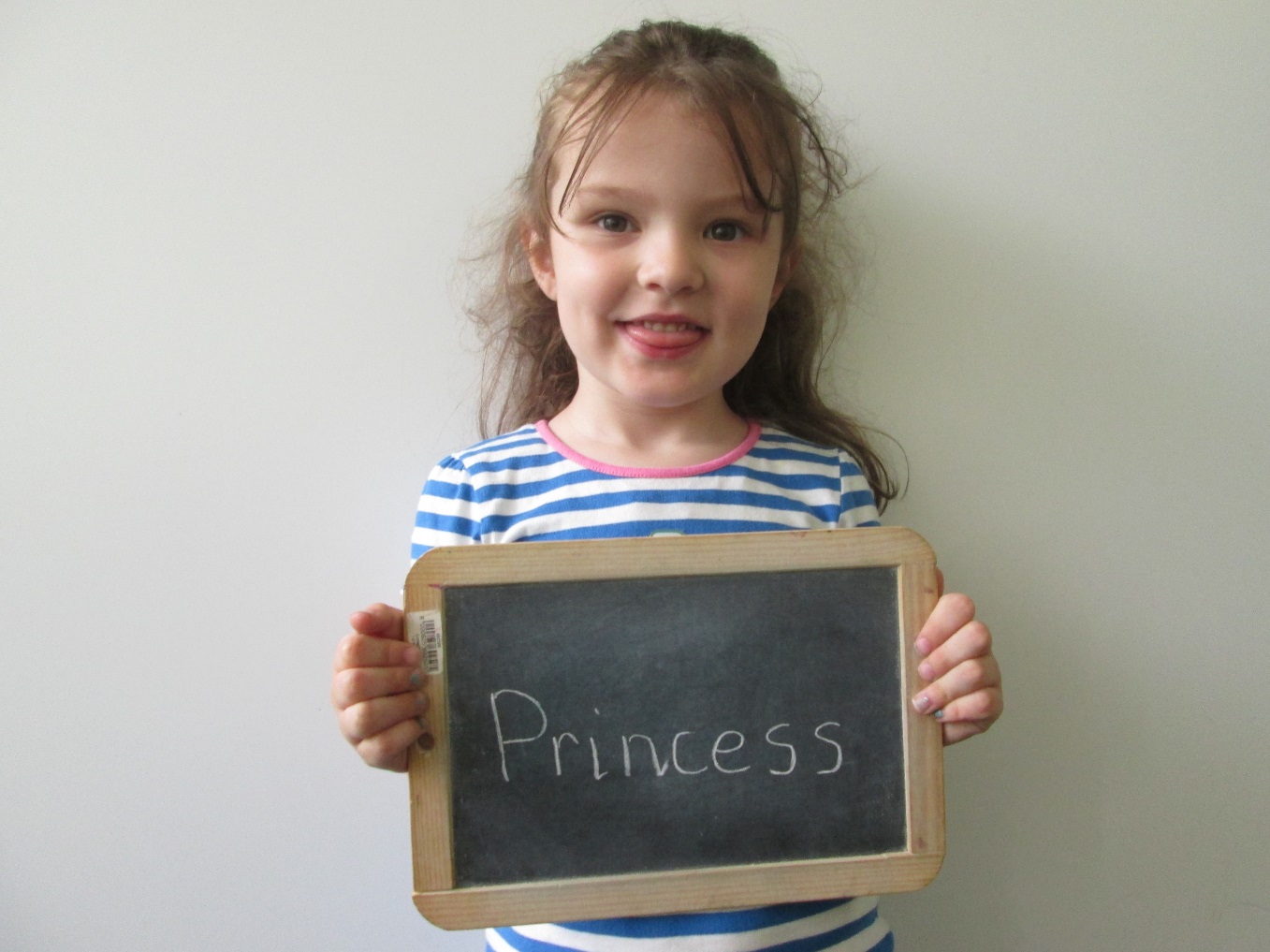 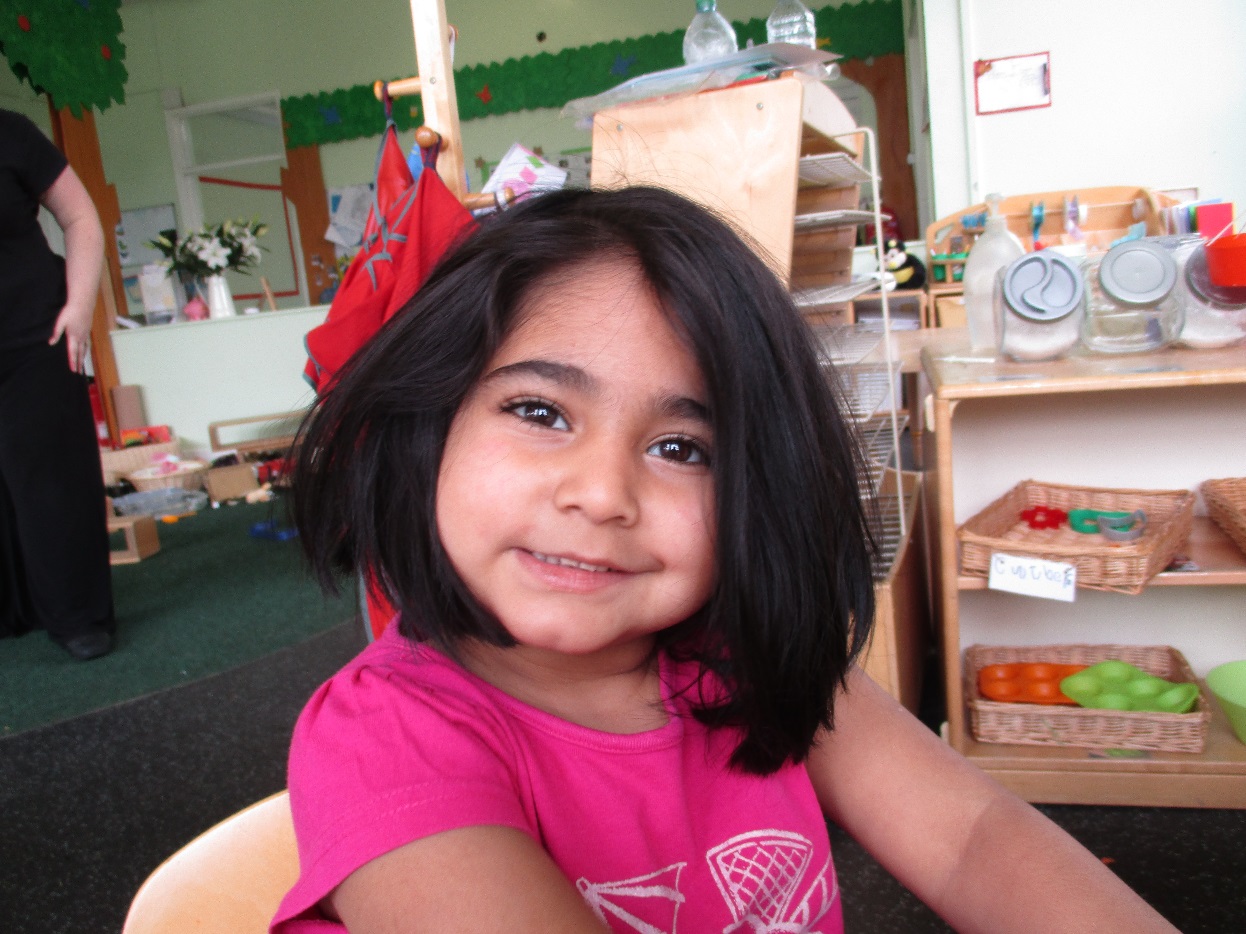 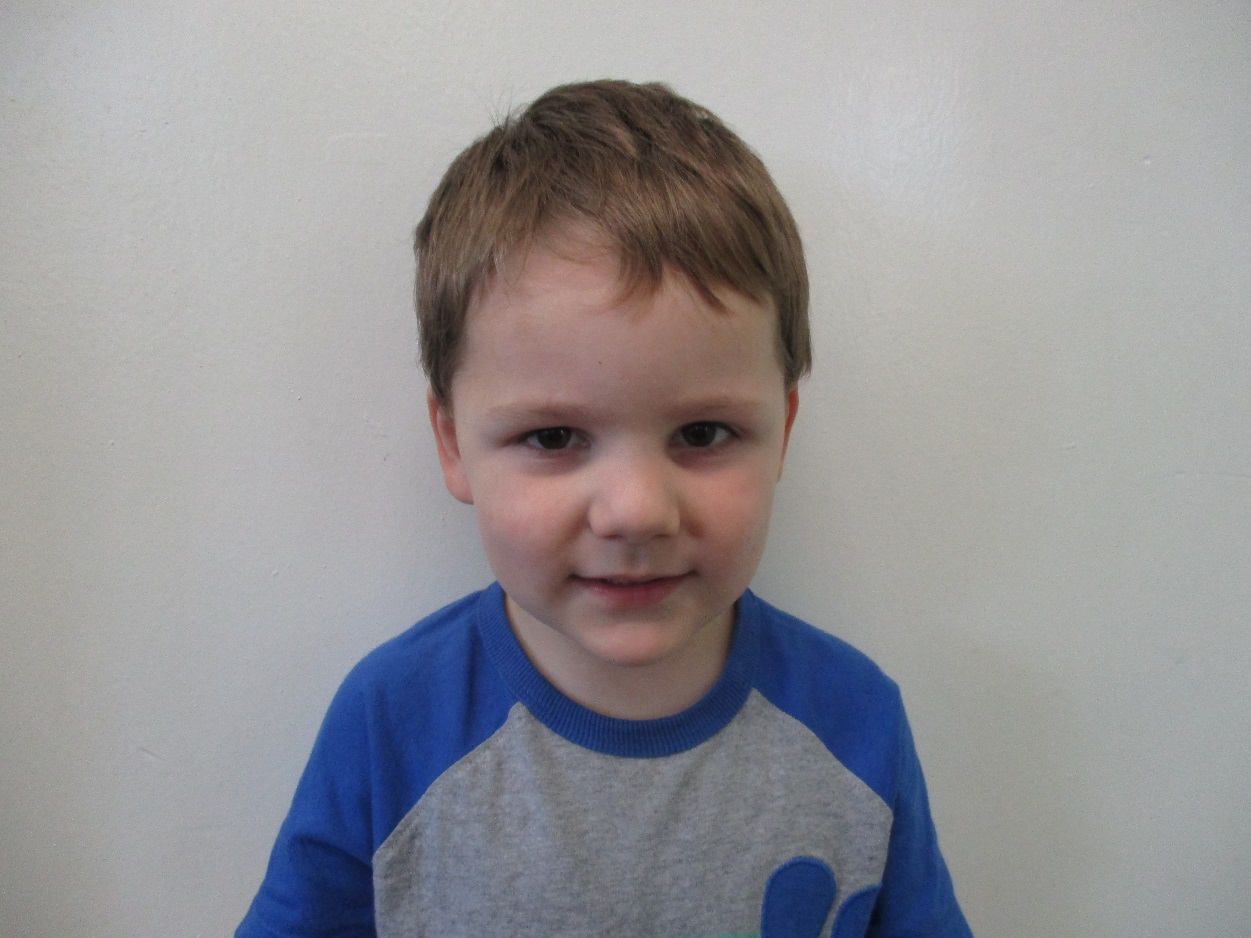 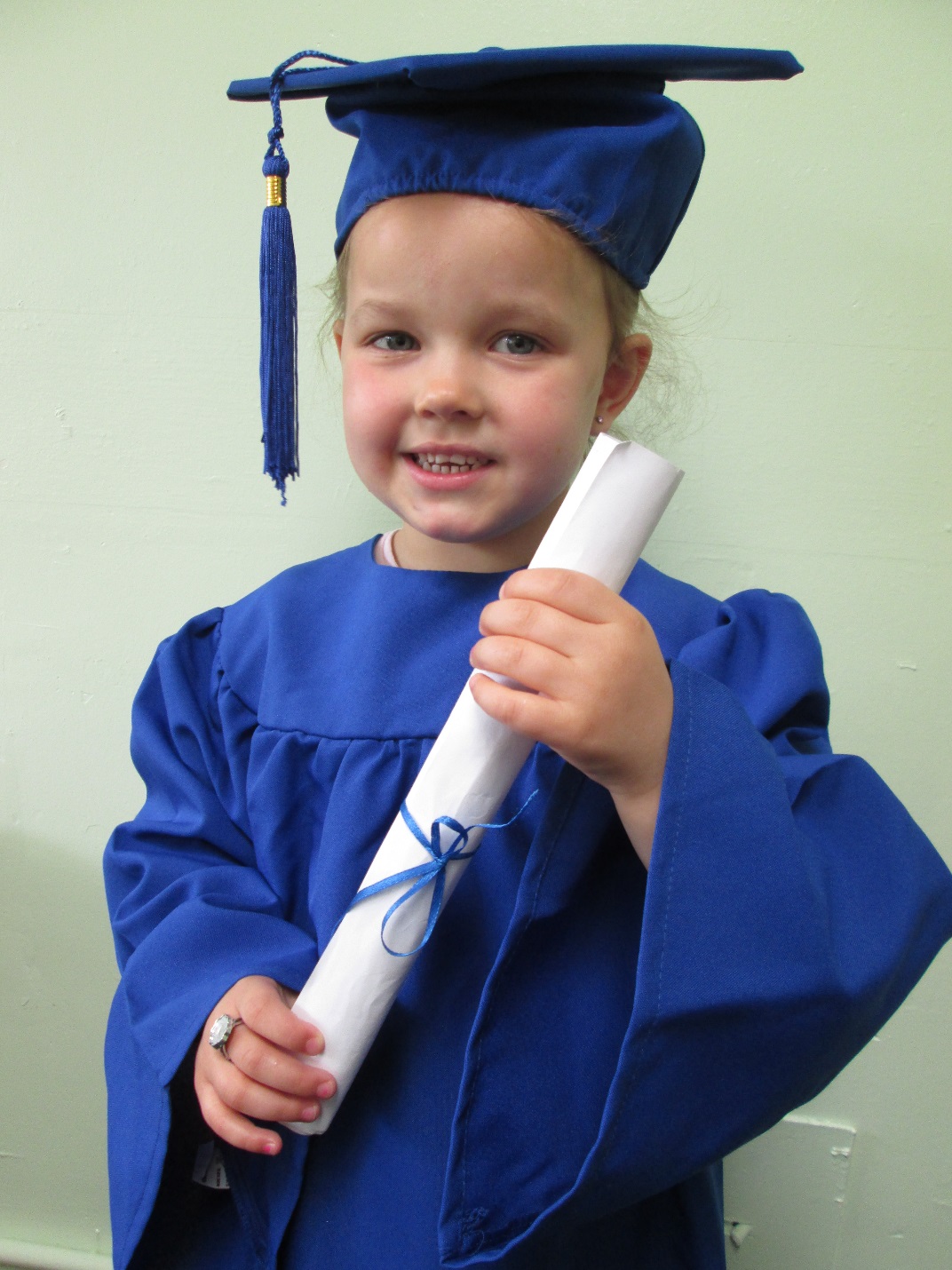 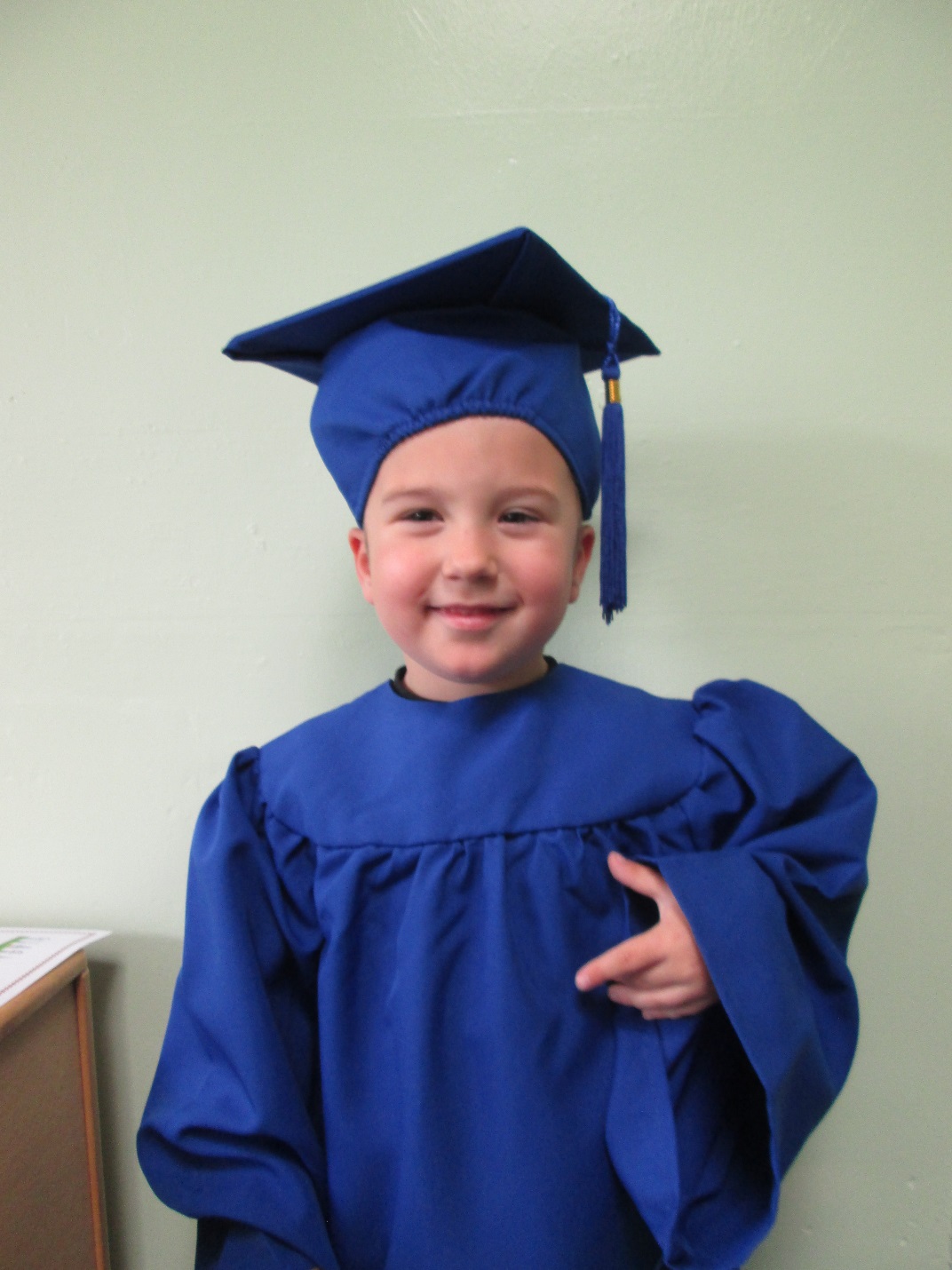 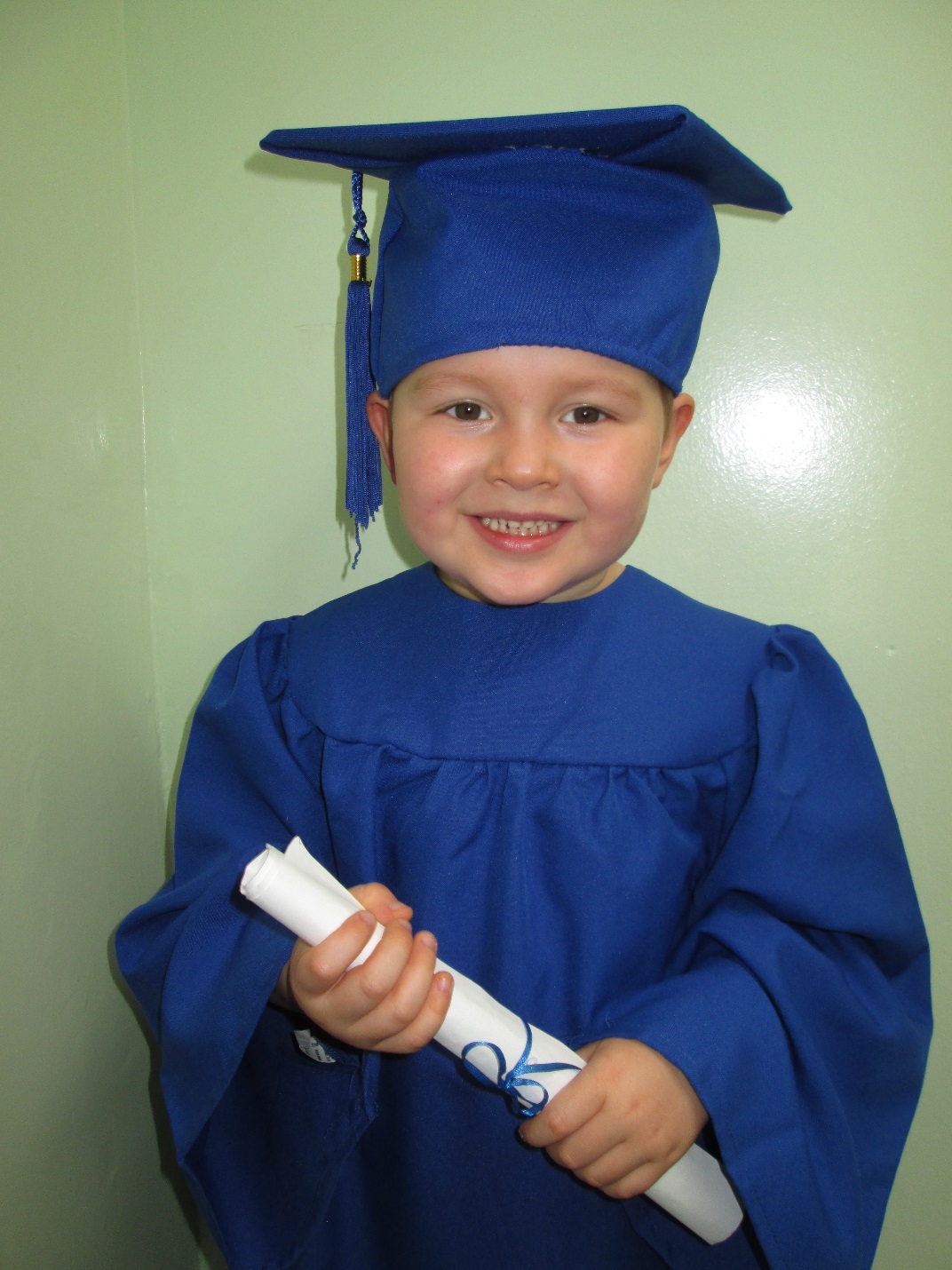 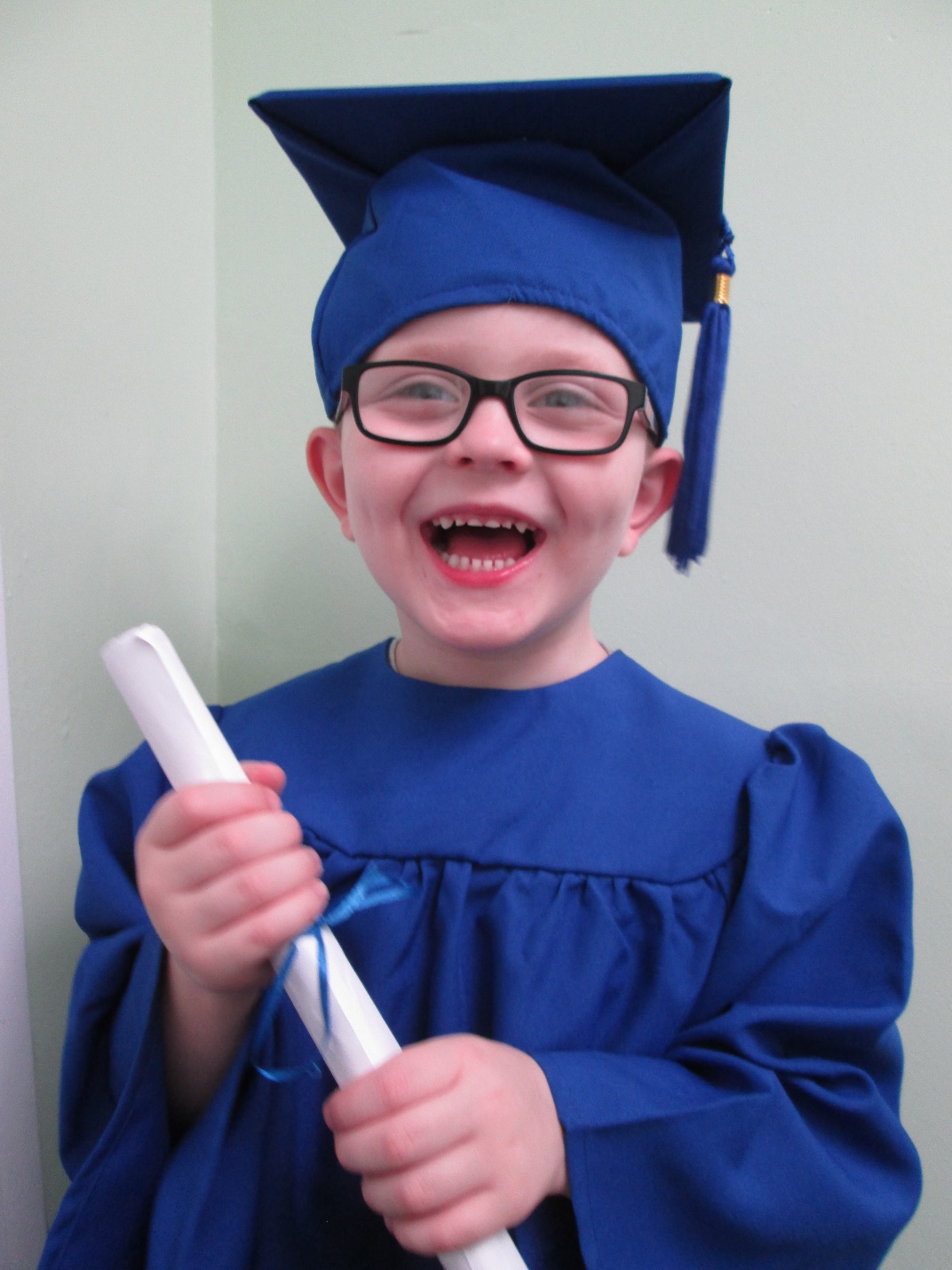 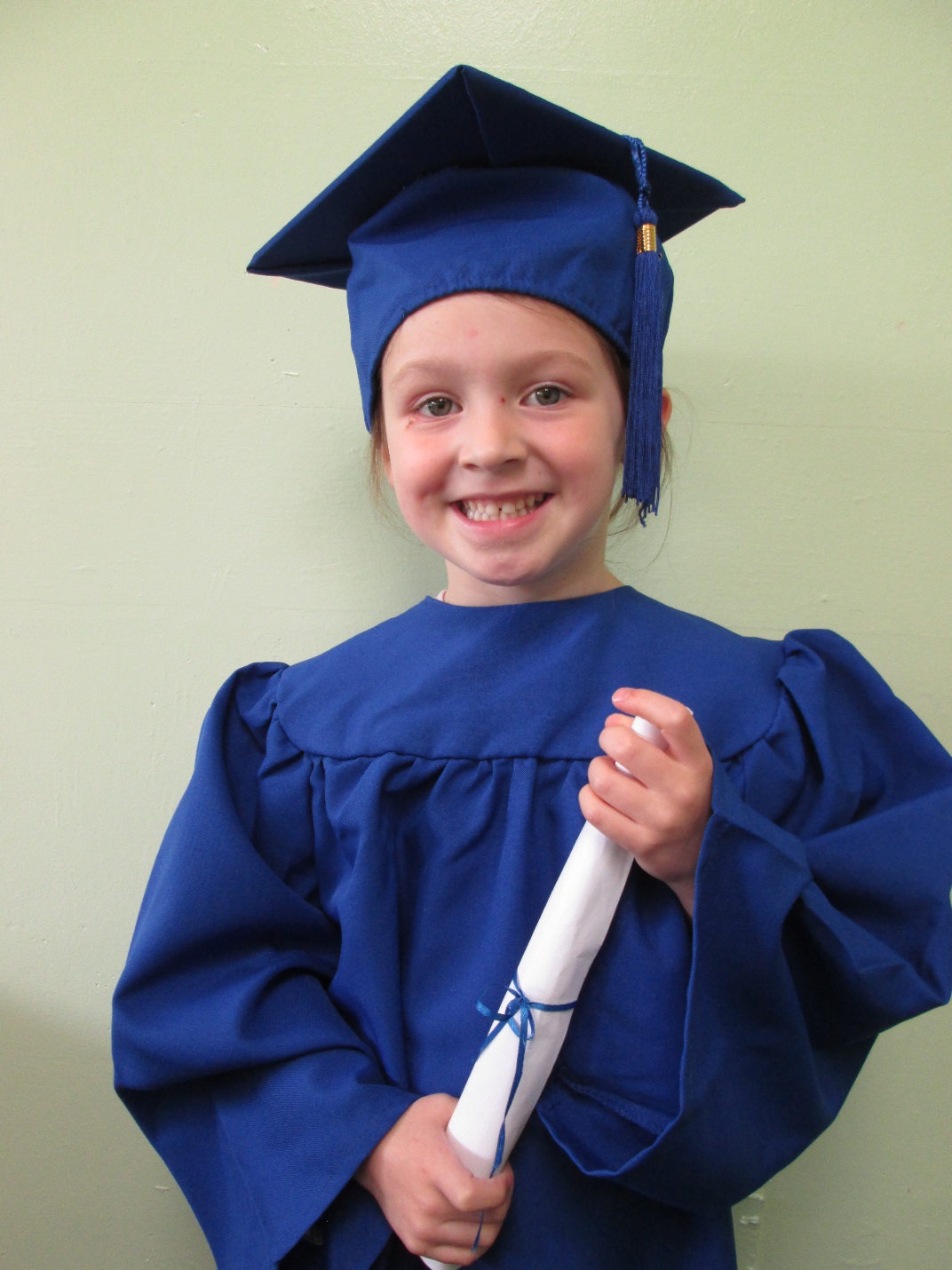 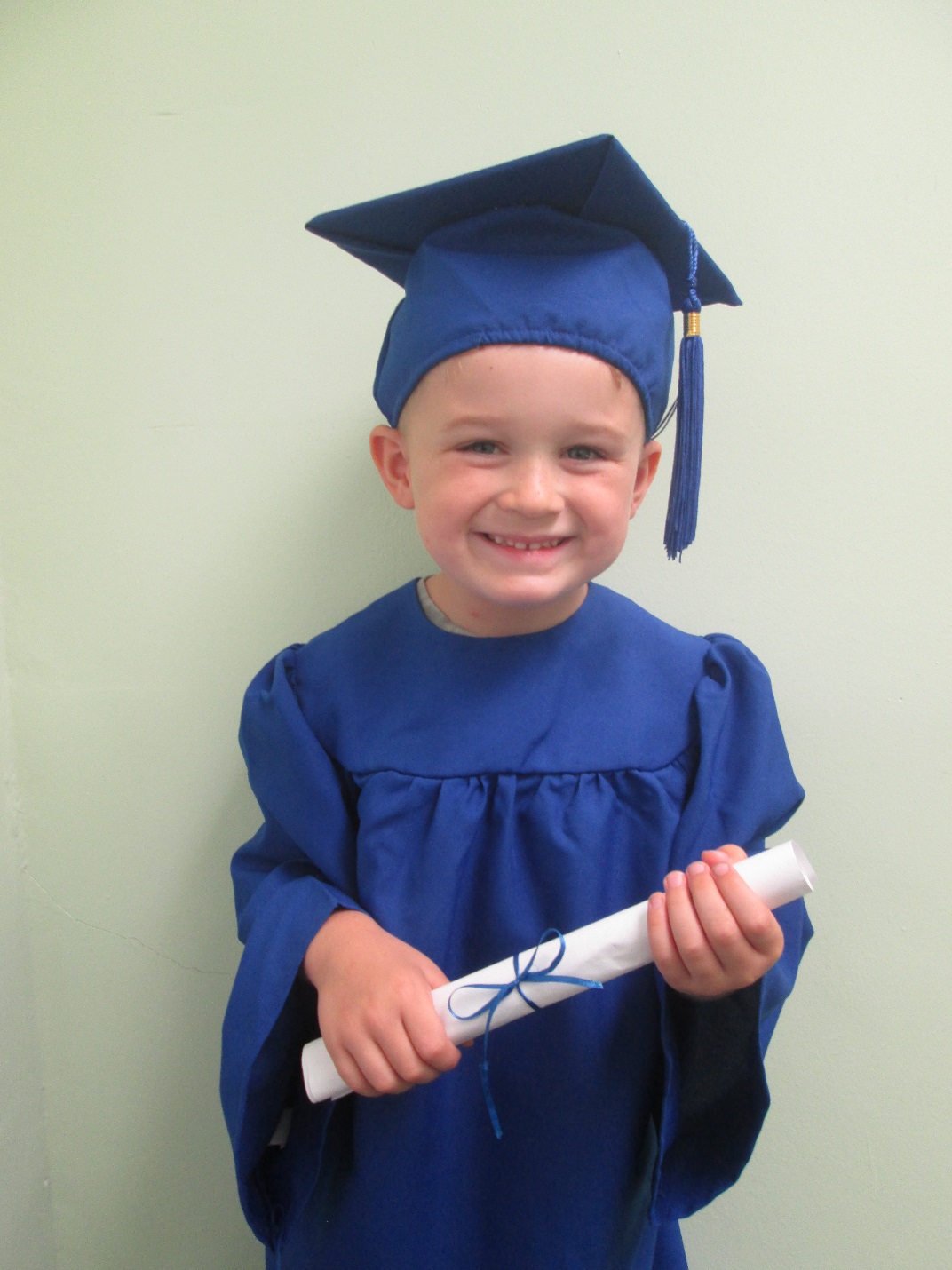 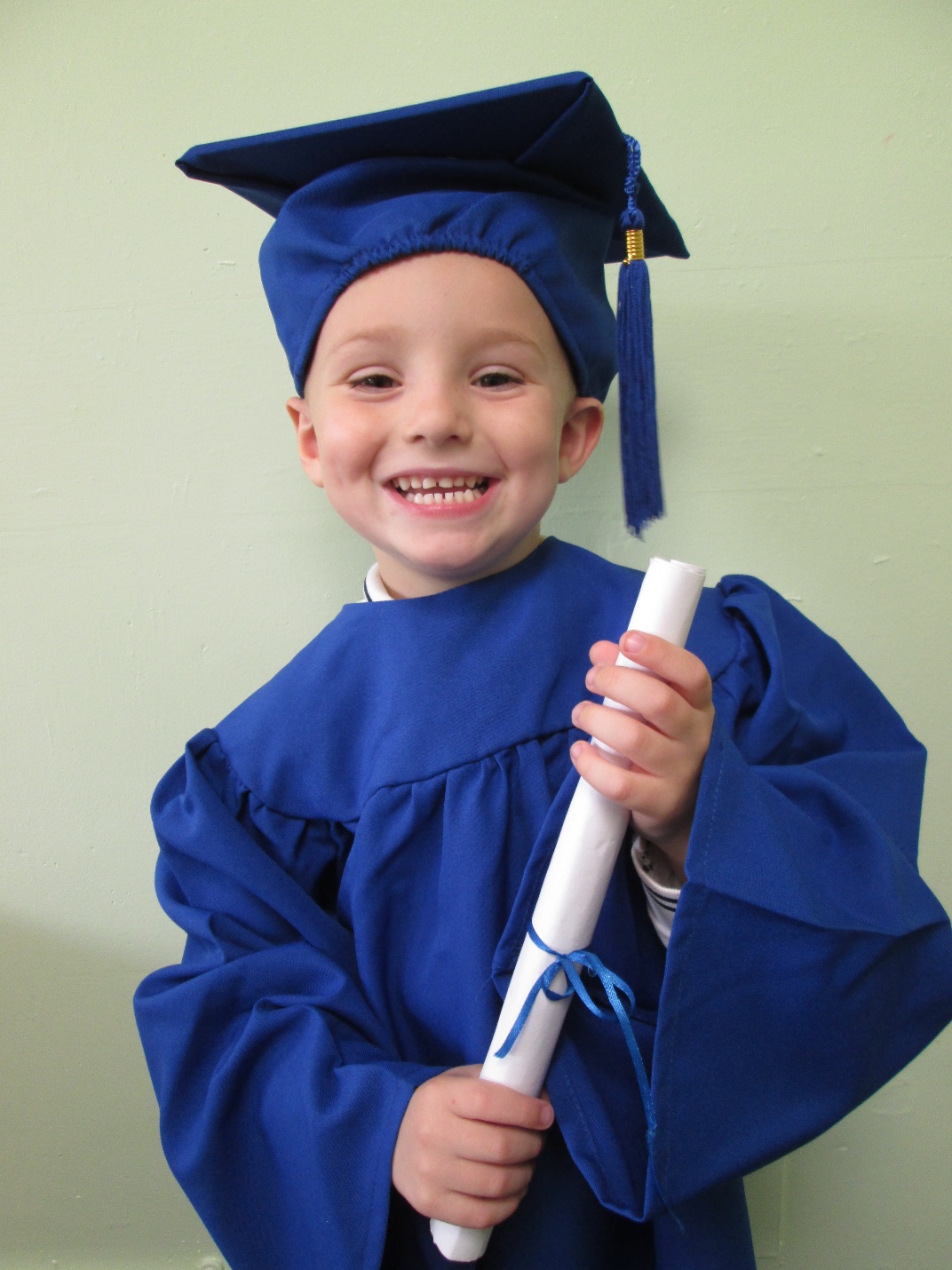 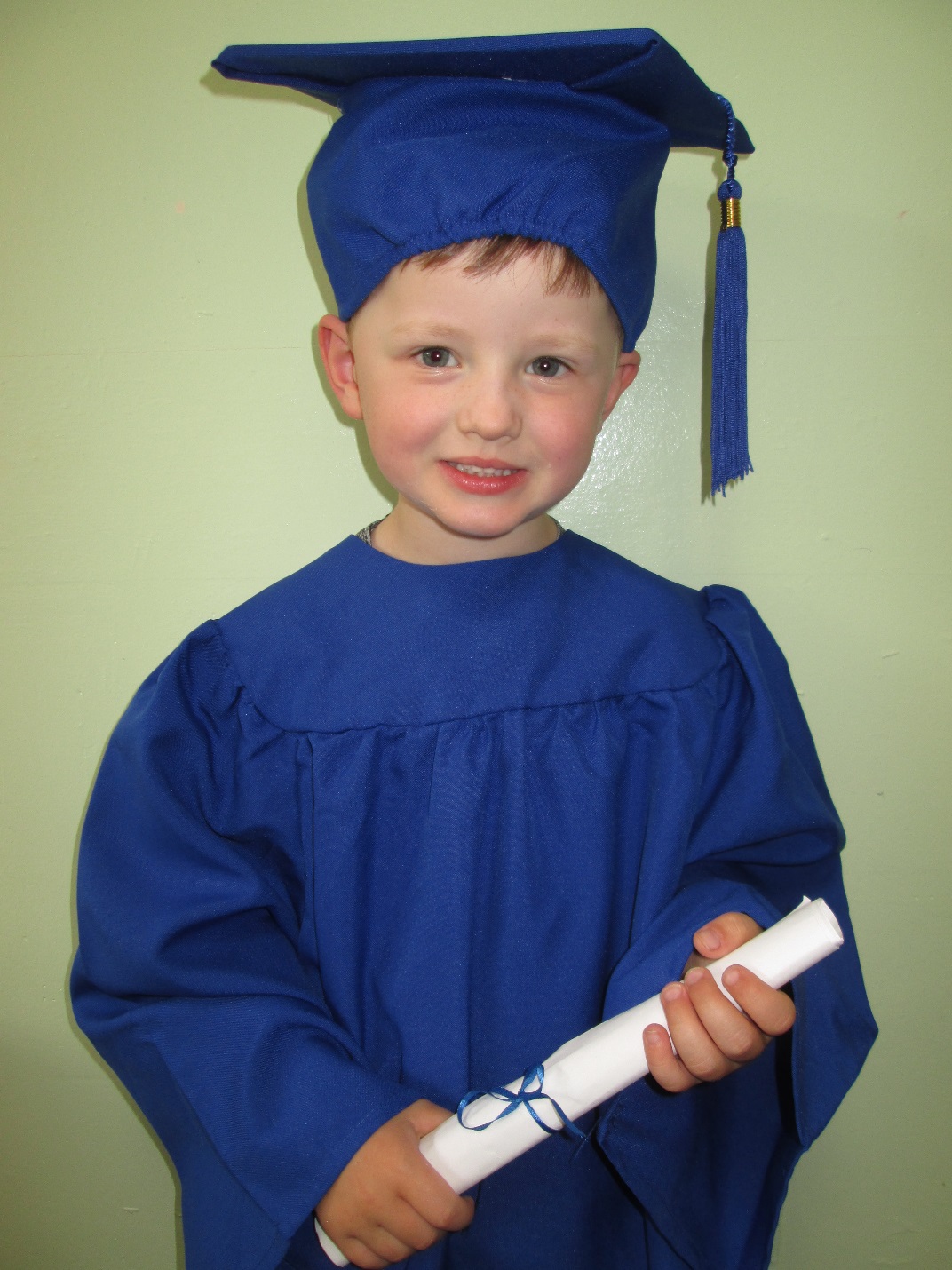 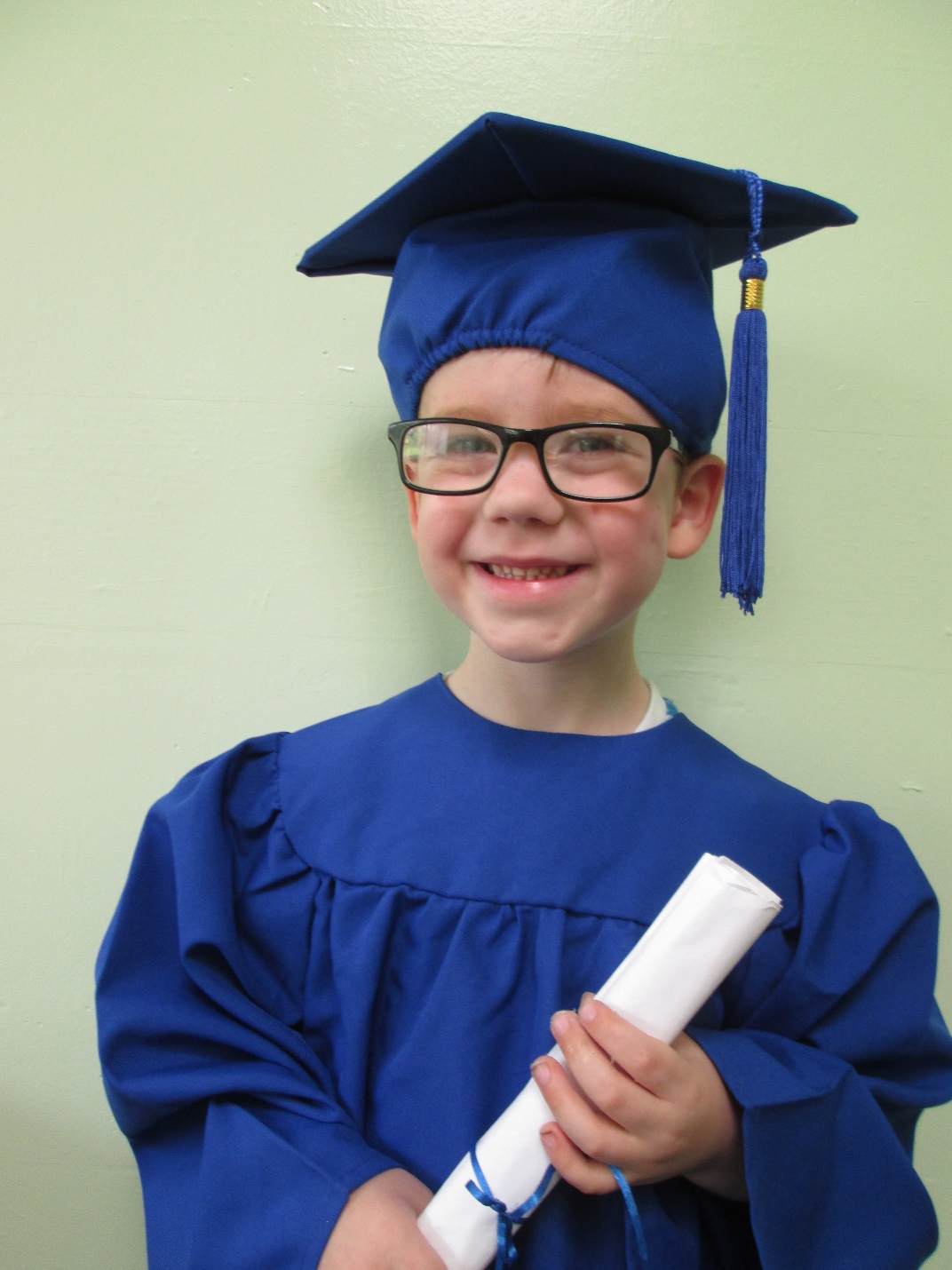 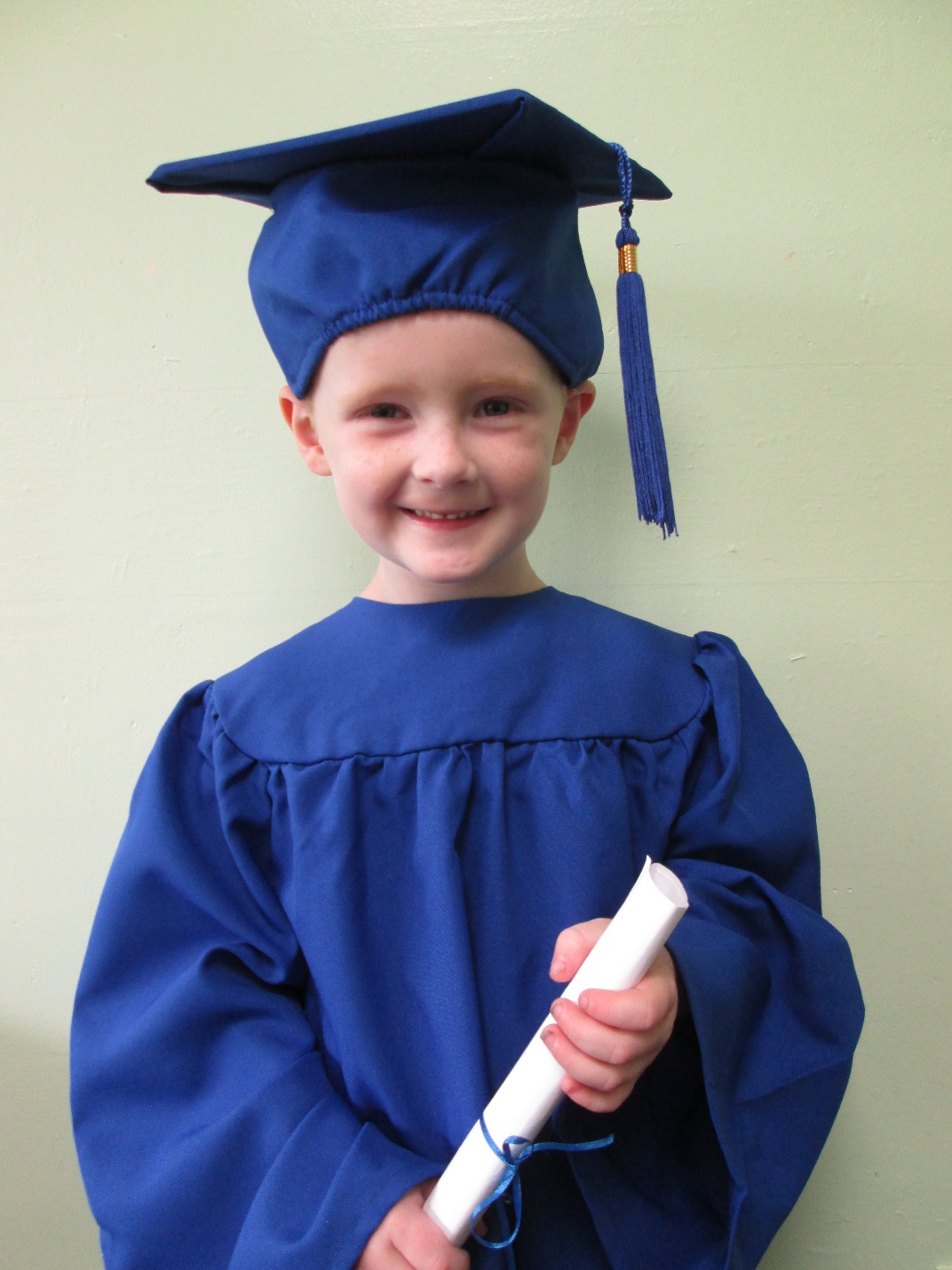 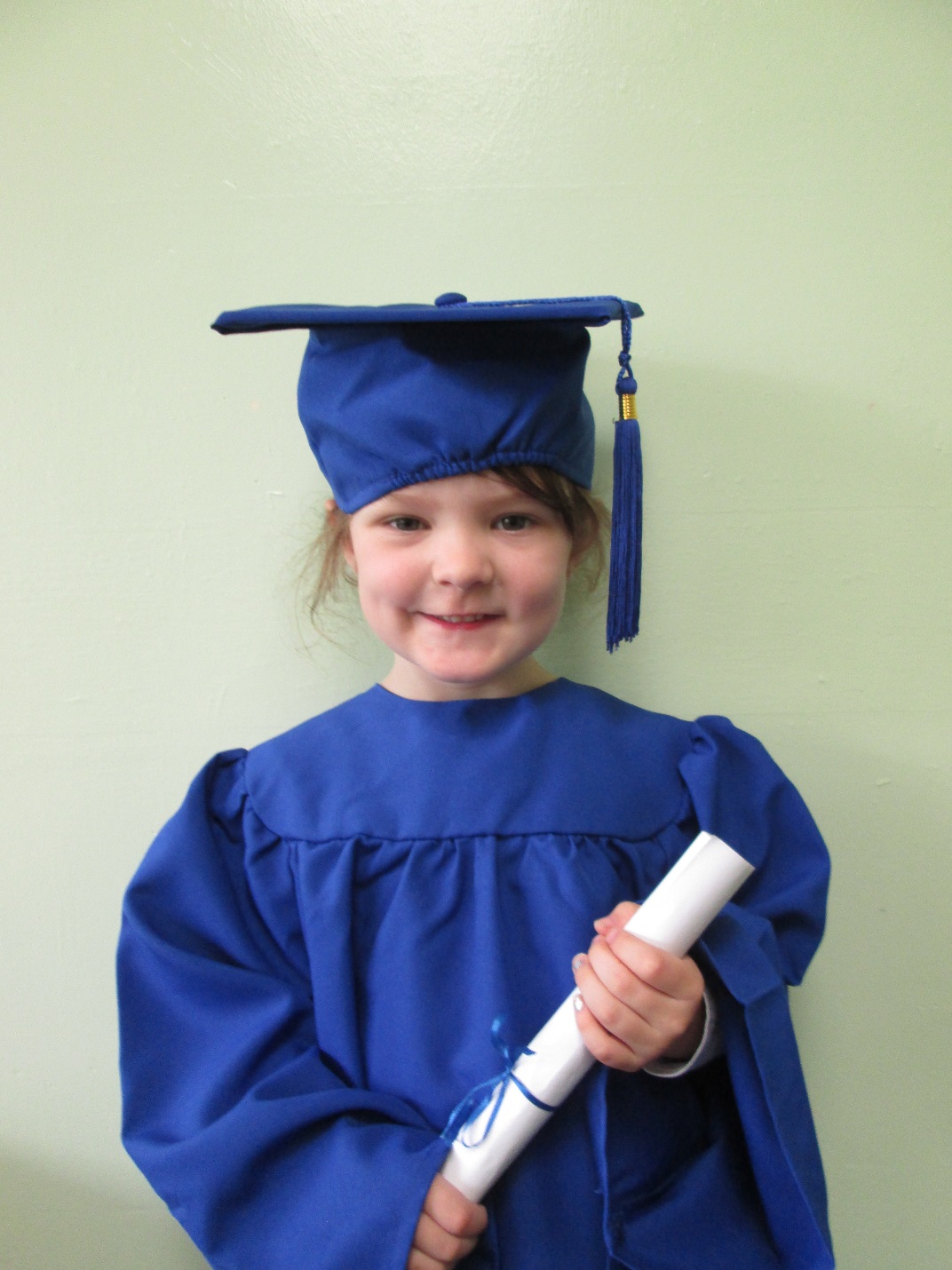 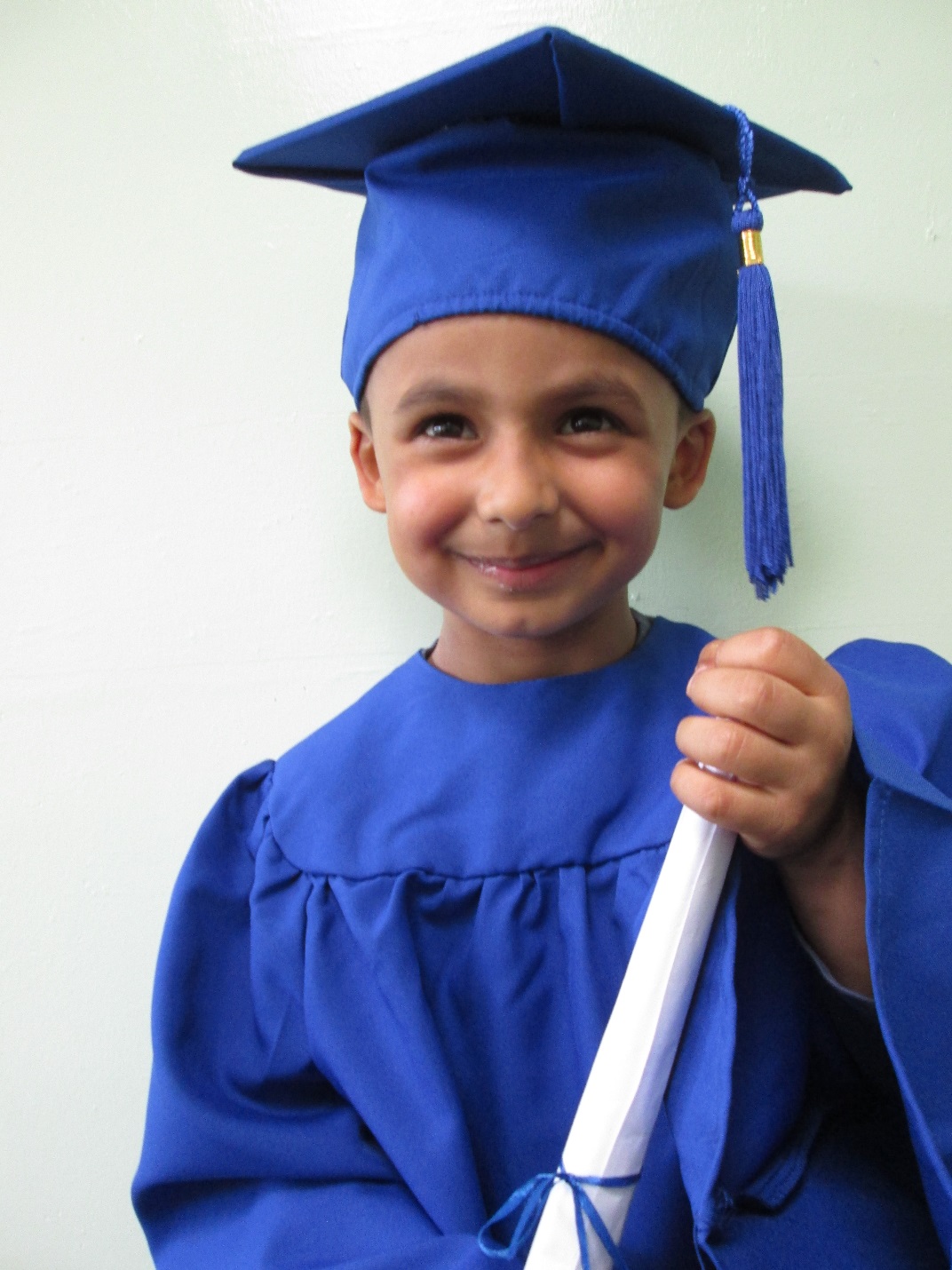 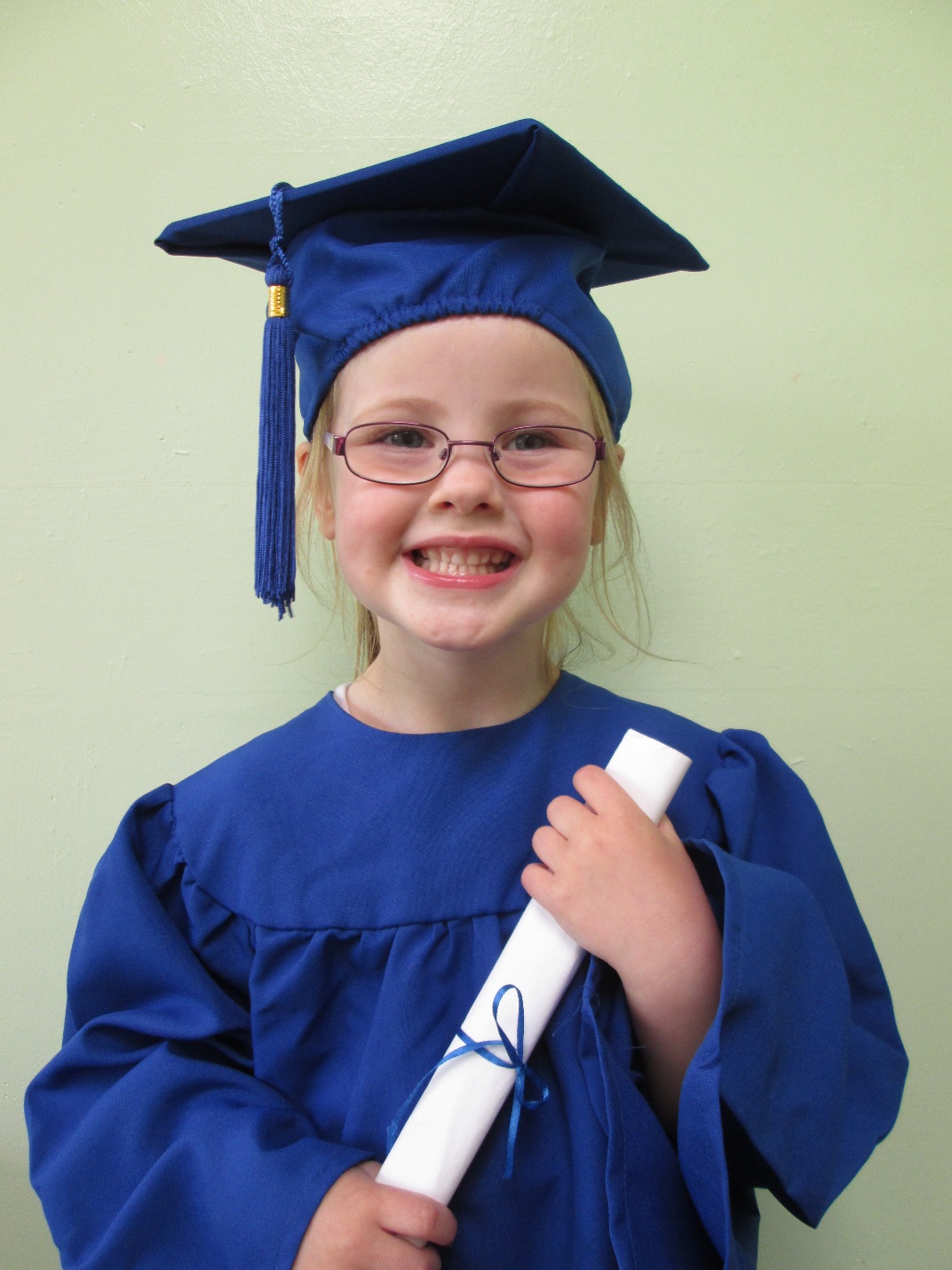 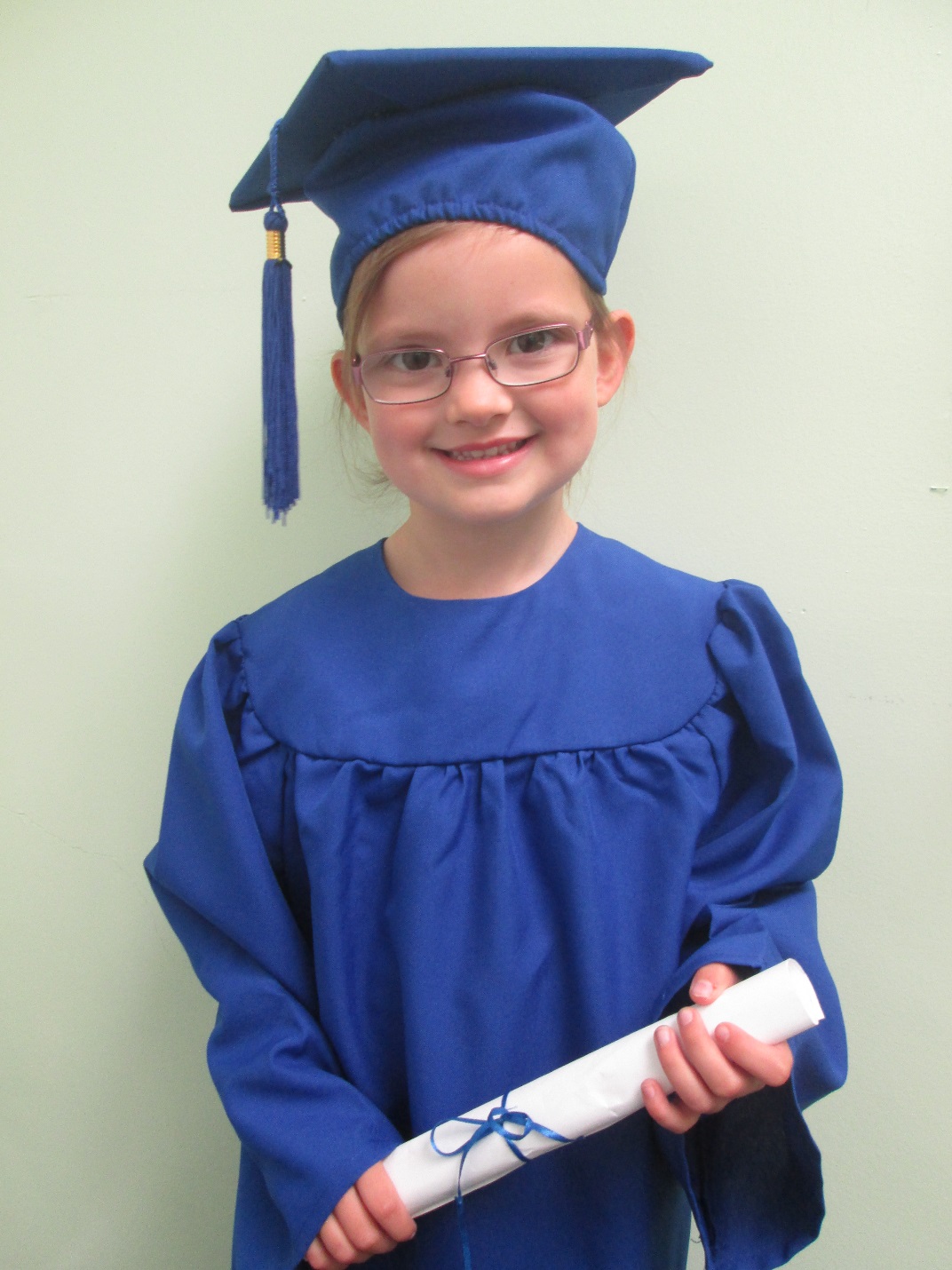